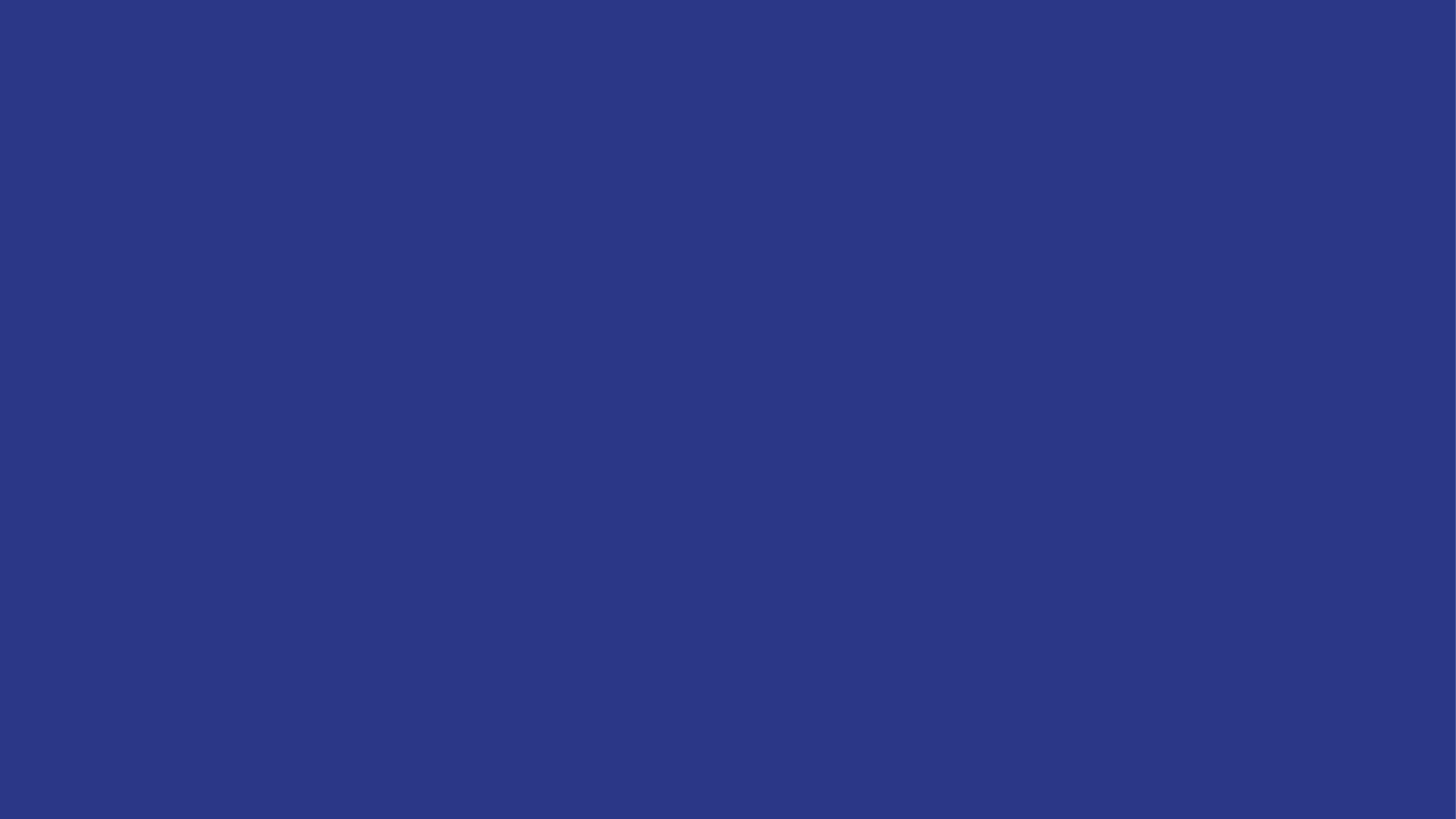 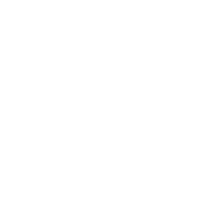 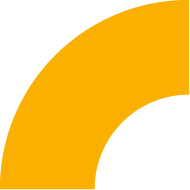 O COMITÊ GESTOR DO IBS: Um novo espaço estratégico na Federação
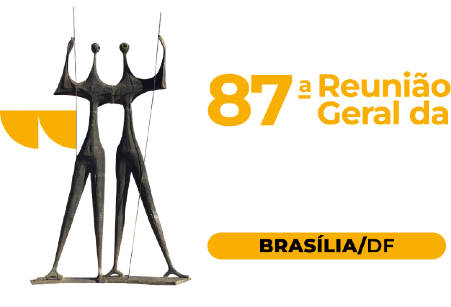 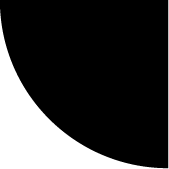 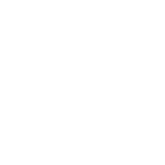 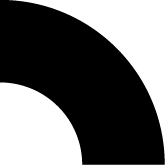 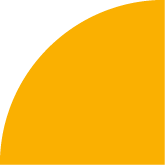 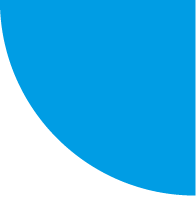 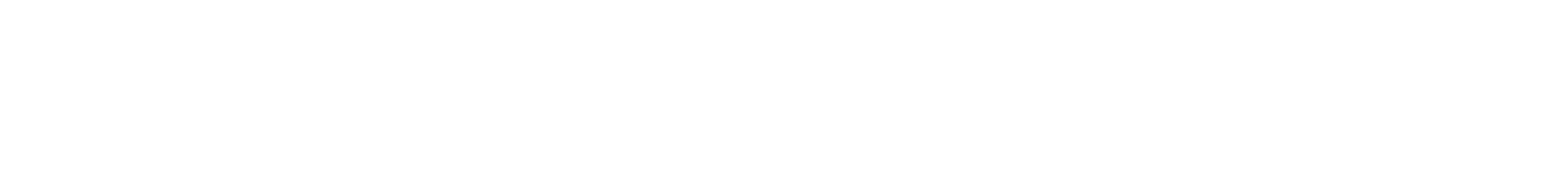 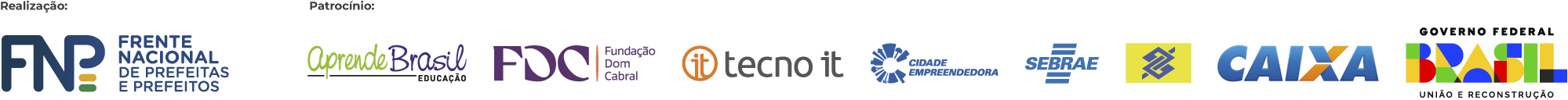 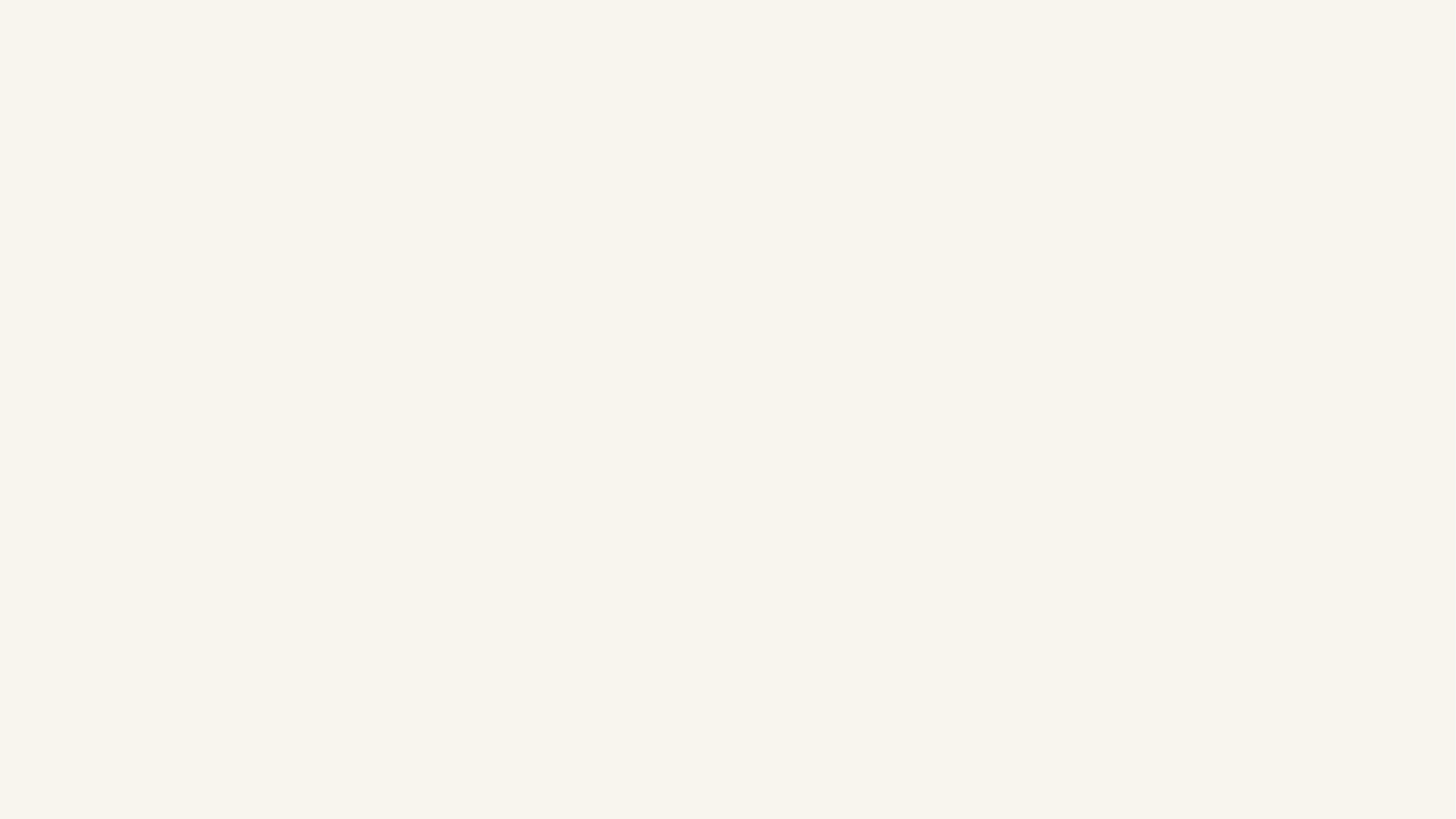 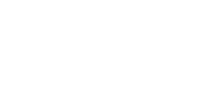 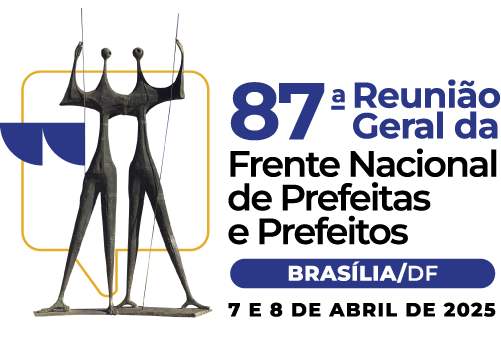 Debate sobre o papel do Comitê Gestor do IBS na arrecadação e distribuição de receitas entre estados e municípios, destacando suas atribuições, o impacto da LC 214/25 nas finanças municipais e a eleição dos representantes municipais.
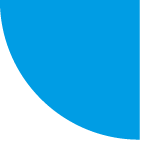 O COMITÊ GESTOR DO IBS
Um novo espaço estratégico na Federação
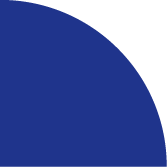 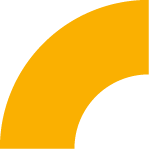 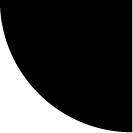 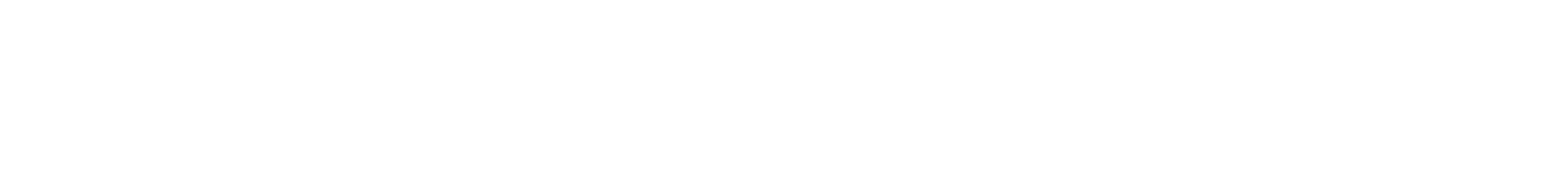 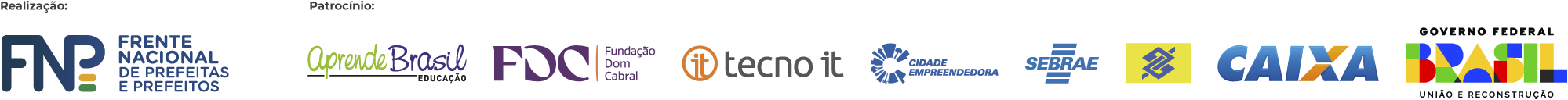 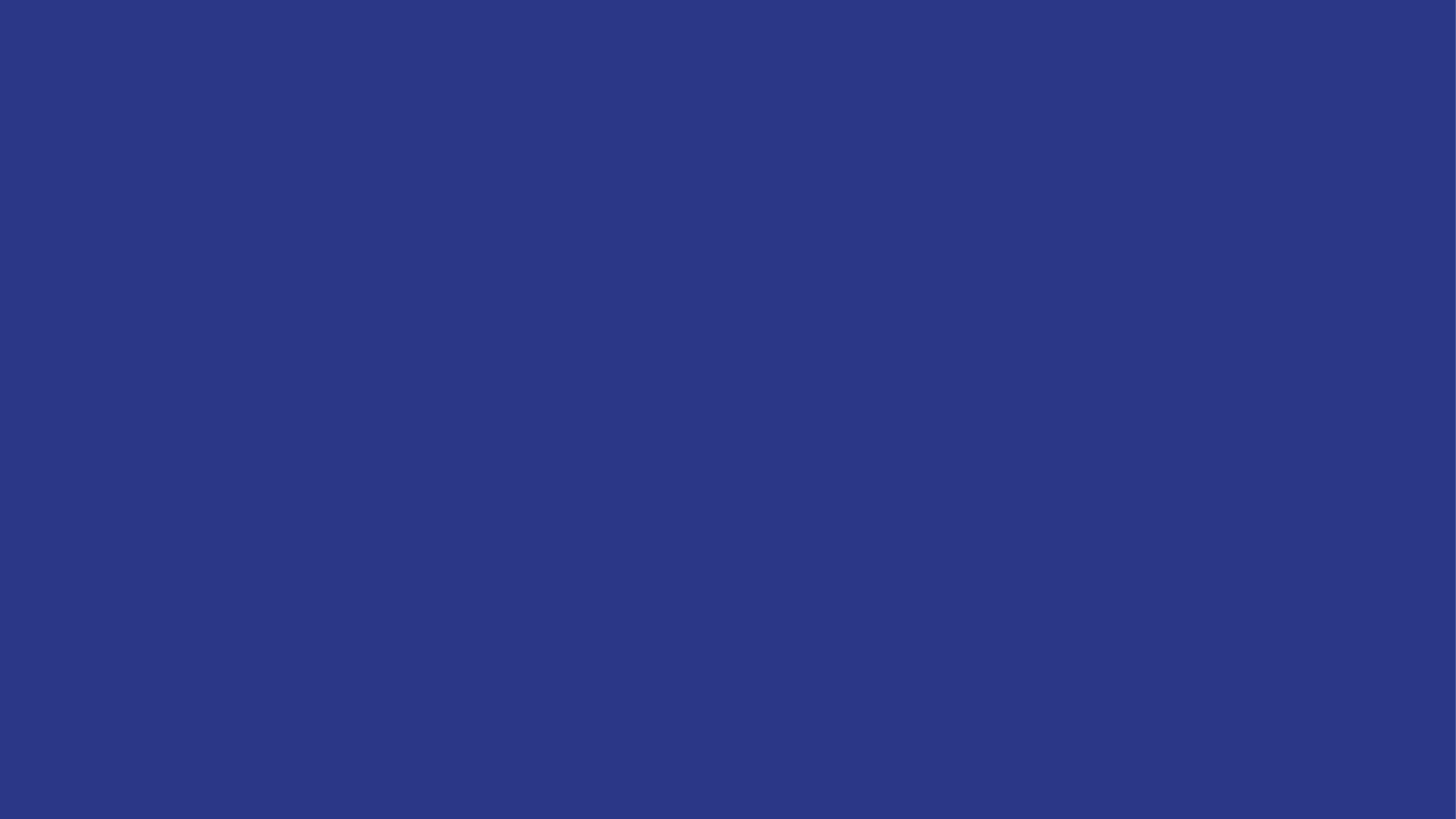 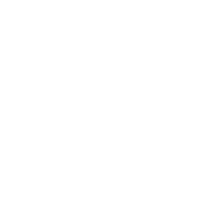 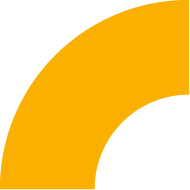 RISCOS FISCAIS PARA AS CIDADES:Precatórios, DREM e isenção do IR
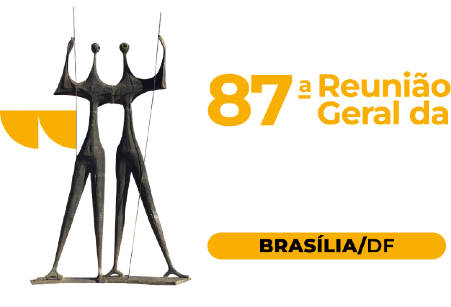 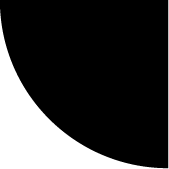 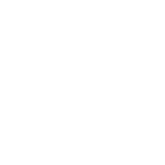 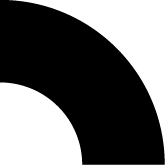 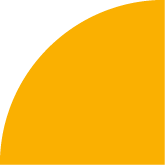 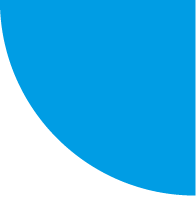 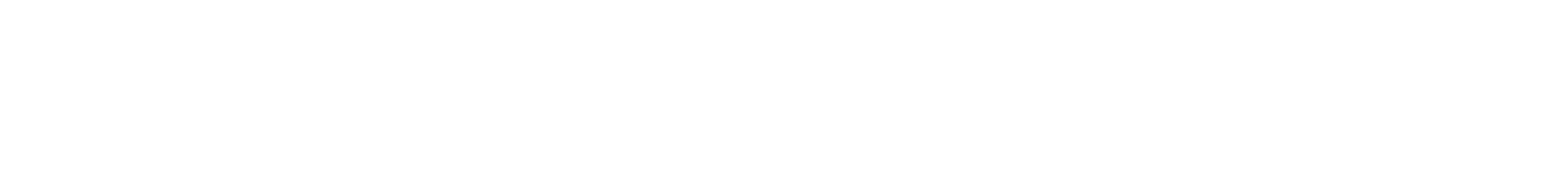 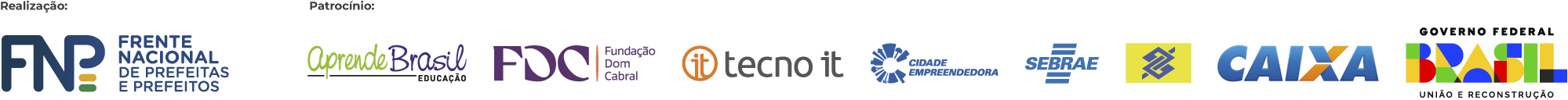 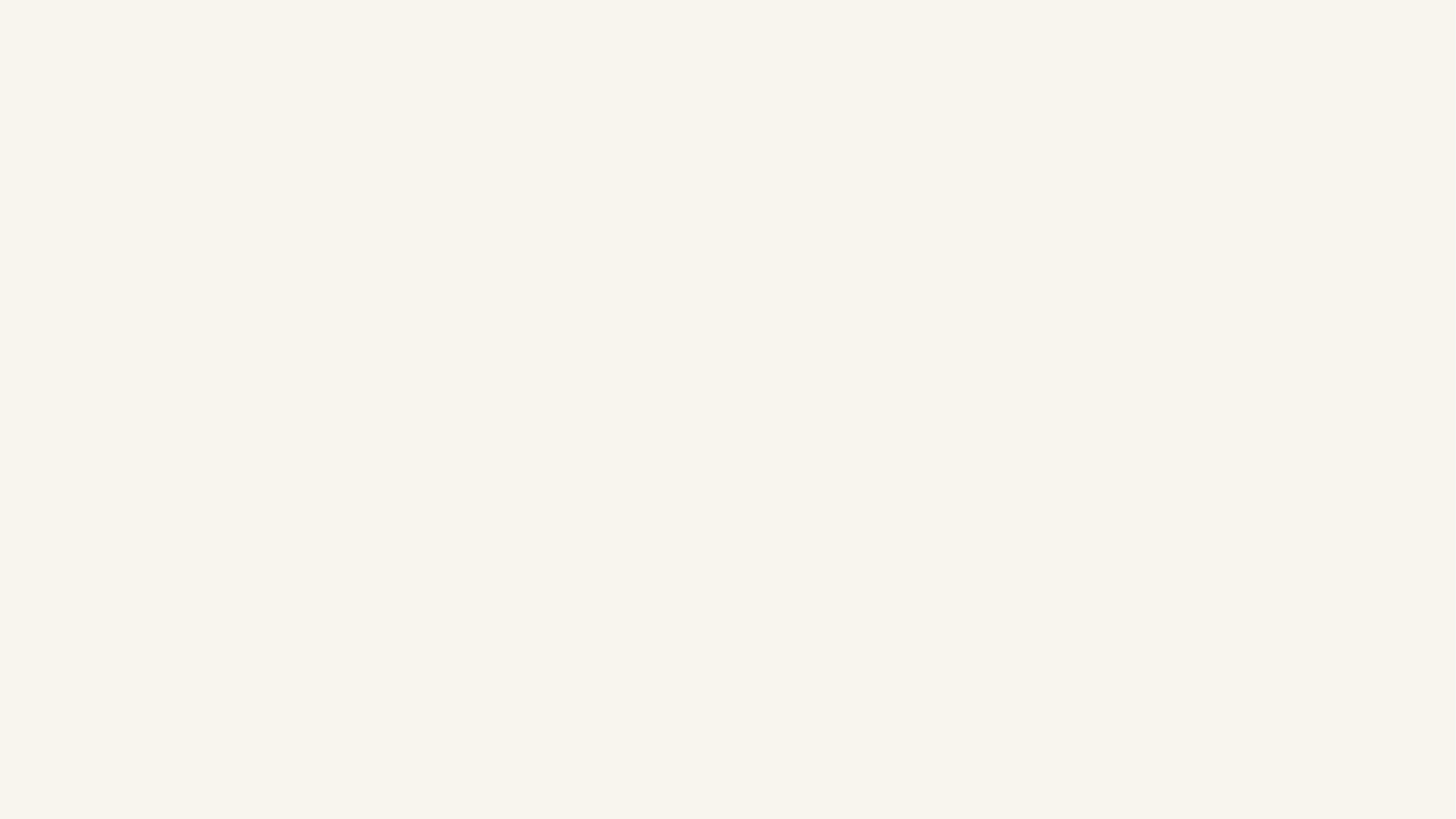 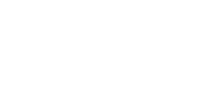 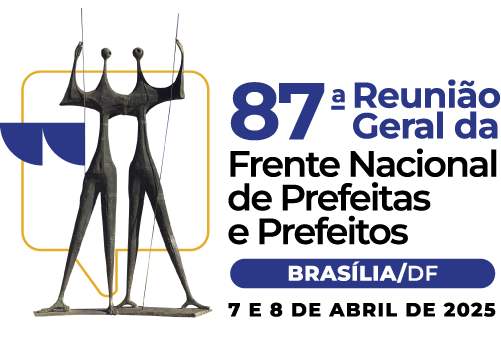 A PEC 66/23 aborda pontos importantes que impactam a pauta das cidades. Em relação ao regime de pagamento de precatórios, a proposta estabelece um limite para os pagamentos. Outra medida prevista no texto é o aumento do percentual de desvinculação de receitas municipais (DREM), de 30% para 50% durante um ano, retornando a 30% até 2032. Atualmente, a DREM foi prorrogada em 30% até 2032 pela EC 132. Além disso, será debatido o impacto da isenção do Imposto de Renda nas contas municipais, conforme PL 1087/2025, tornando necessária a garantia de um fundo de compensação para os municípios.
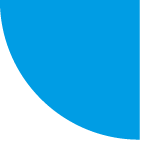 RISCOS FISCAIS PARA AS CIDADES:
Precatórios, DREM e isenção do IR
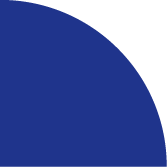 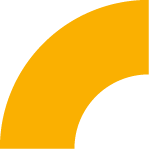 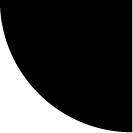 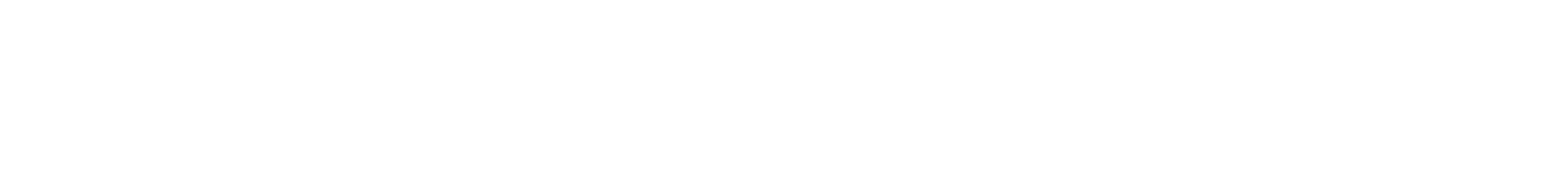 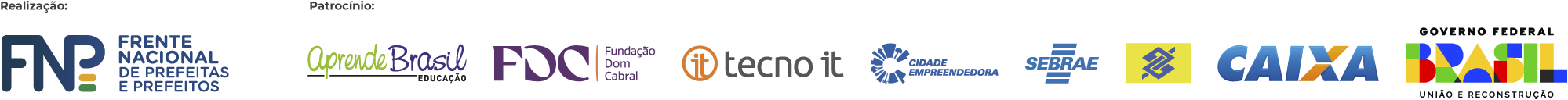 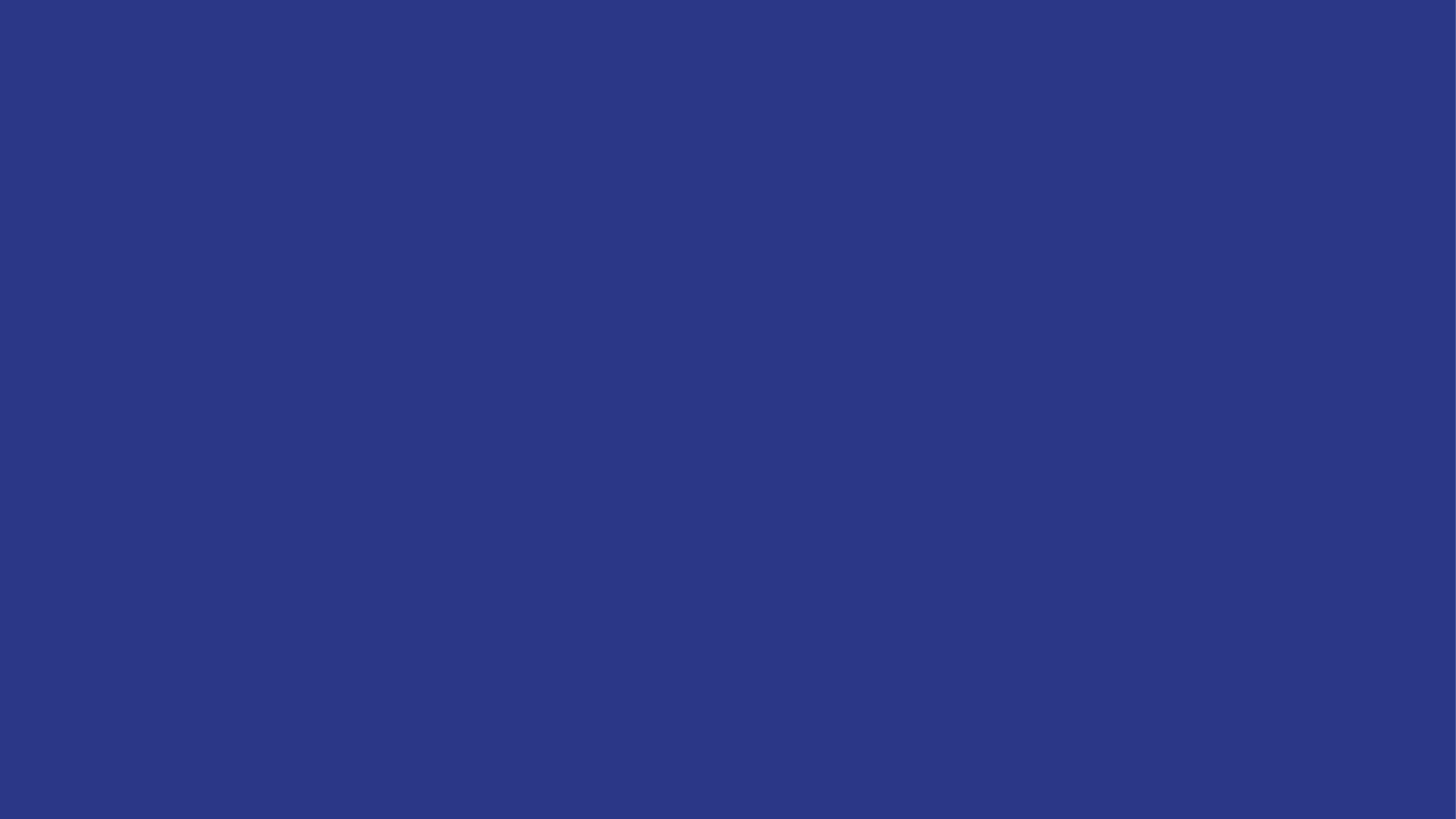 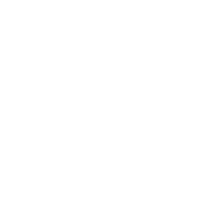 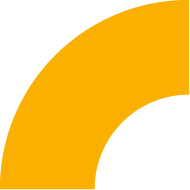 PARCERIAS E FINANCIAMENTOSentre os bancos públicos e as cidades
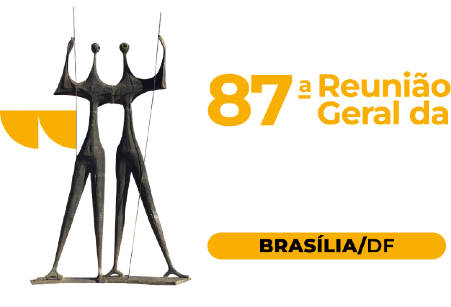 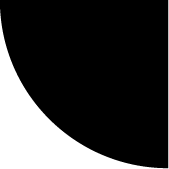 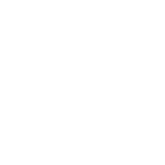 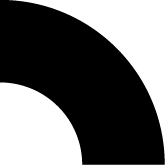 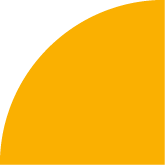 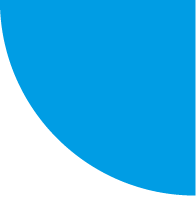 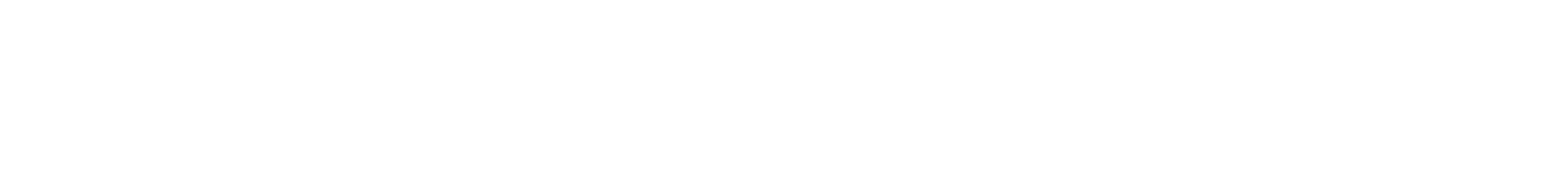 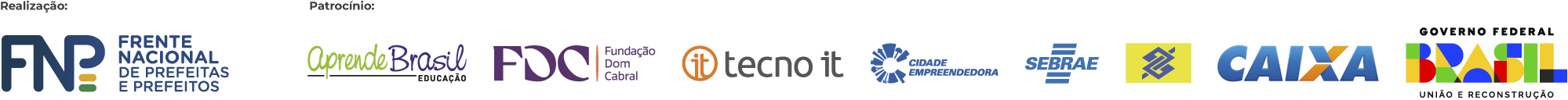 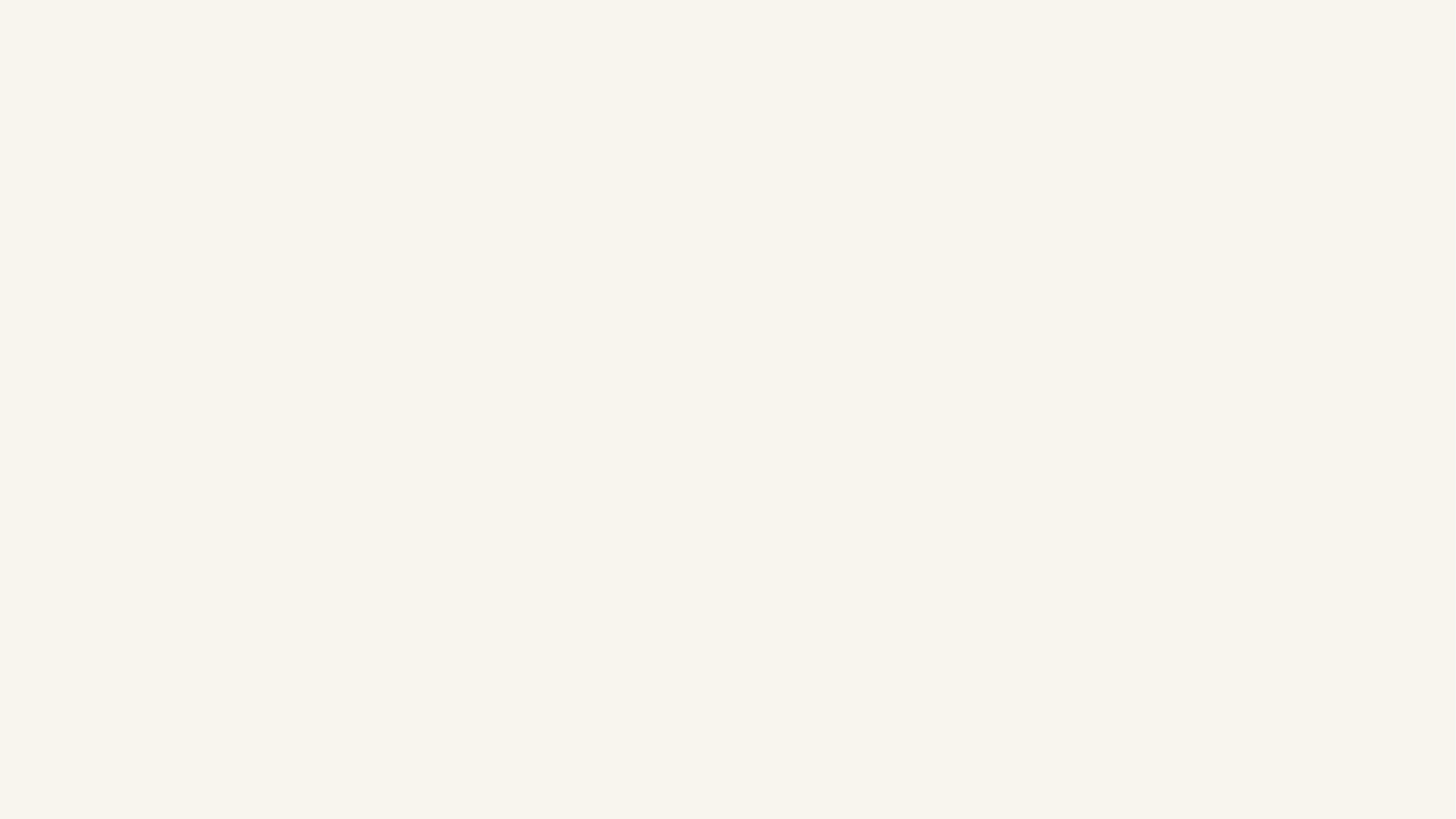 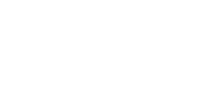 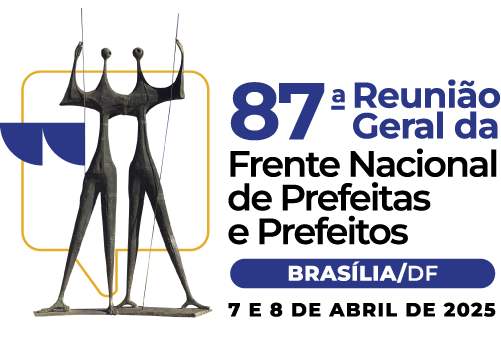 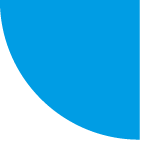 Apresentação de oportunidades para financiamento e parcerias com os municípios.
PARCERIAS E FINANCIAMENTOS
entre os bancos públicos e as cidades
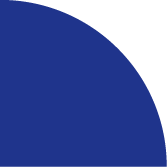 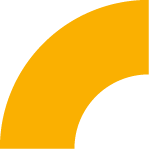 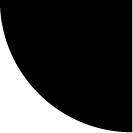 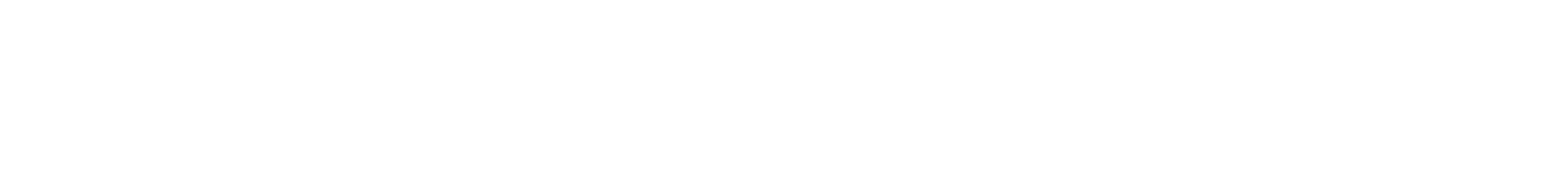 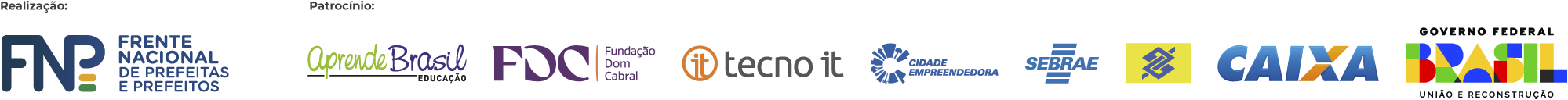 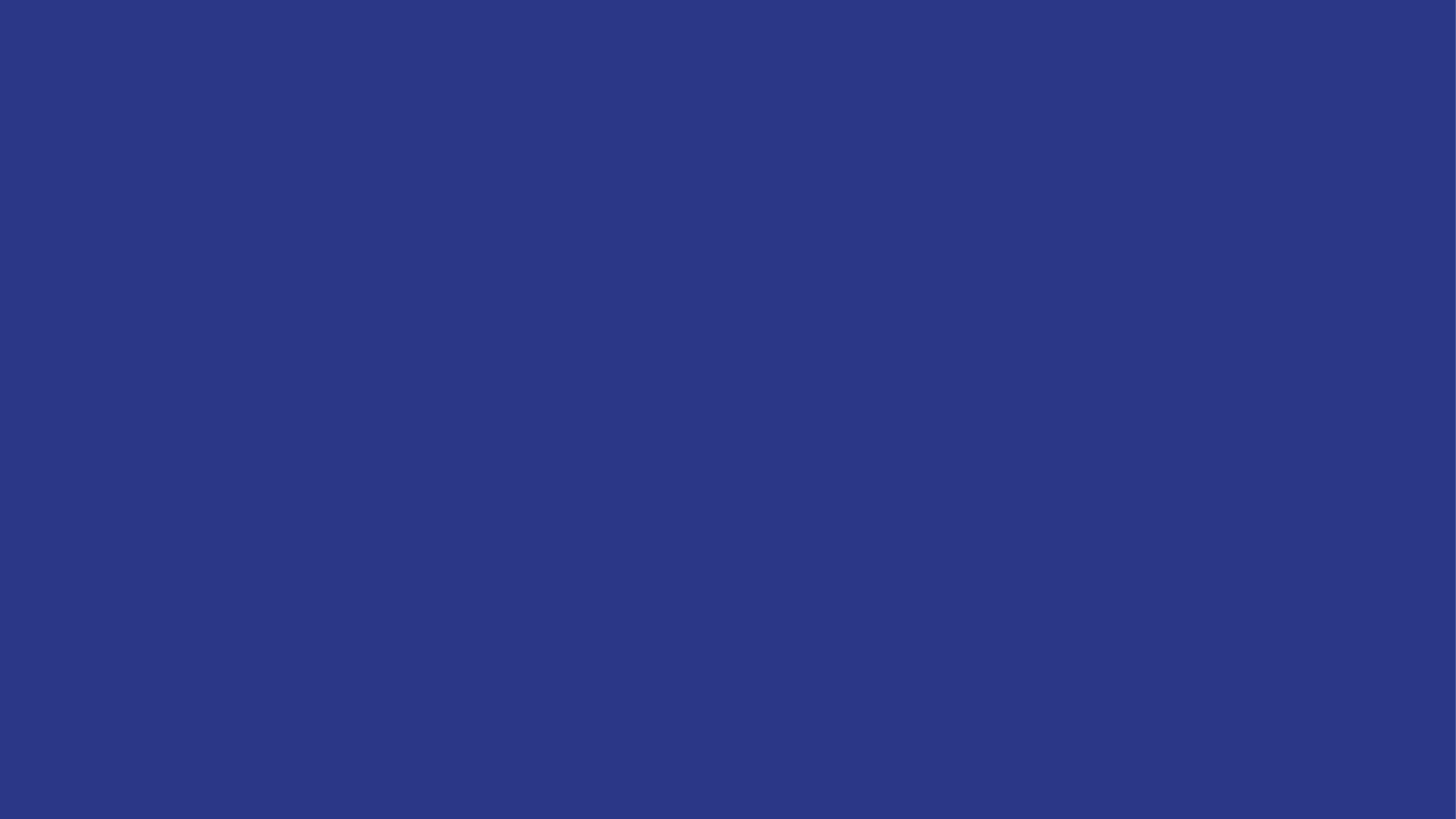 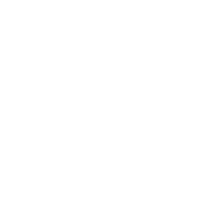 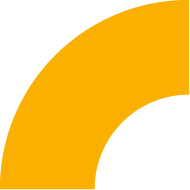 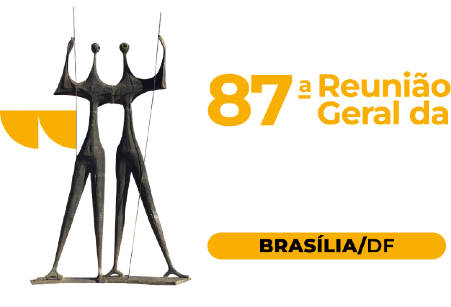 PARCERIA FNPe Rede Mercociudades
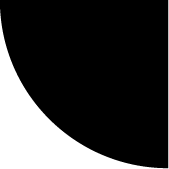 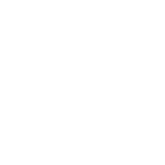 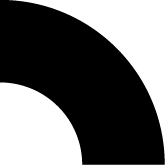 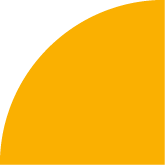 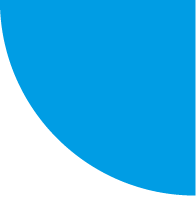 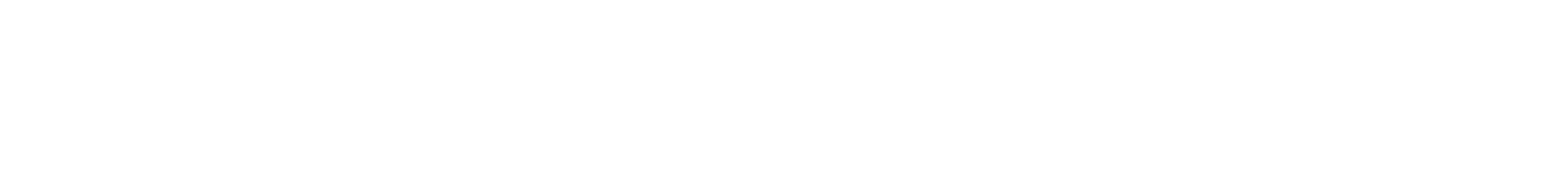 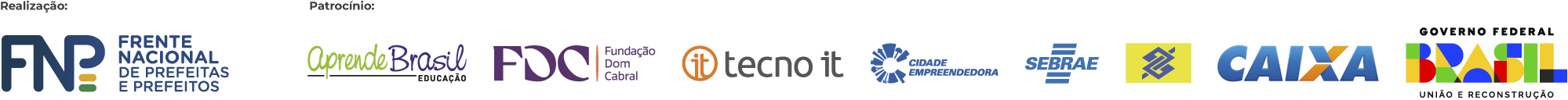 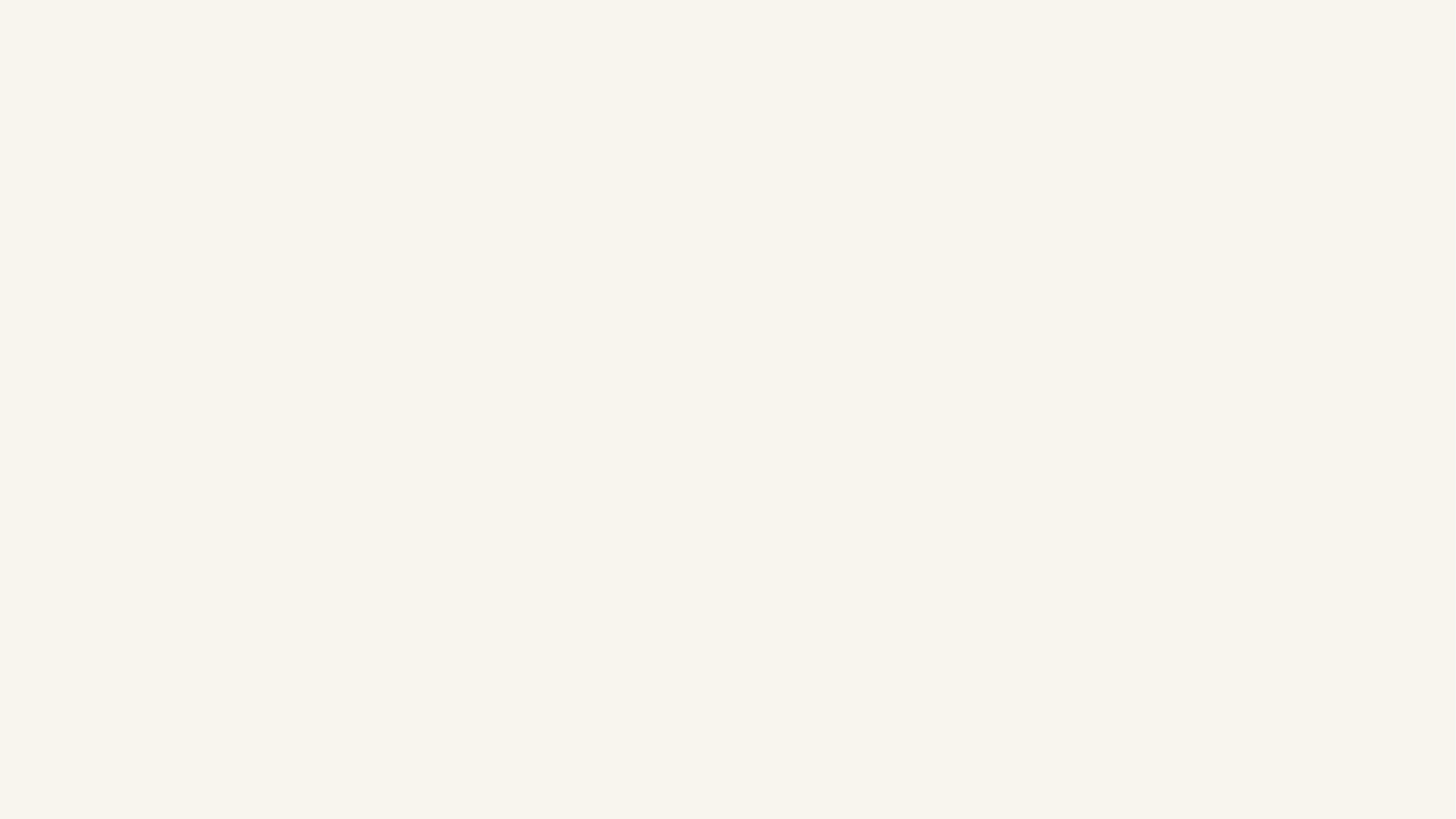 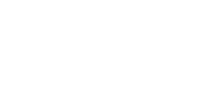 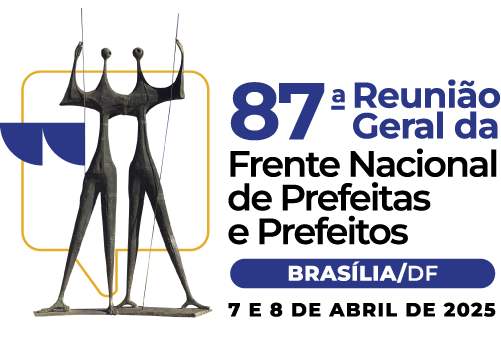 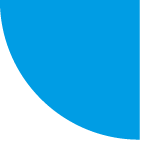 Formalização de parceria entre FNP e Mercociudades (rede de prefeitos da América do Sul) com o objetivo de promover a articulação entre as redes e fomentar a cooperação técnica entre cidades.
PARCERIA FNP
E Rede Mercociudades
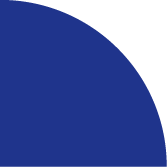 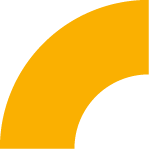 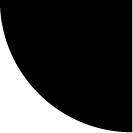 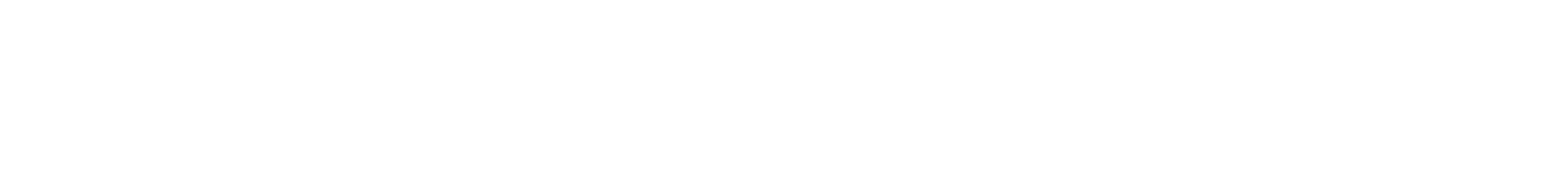 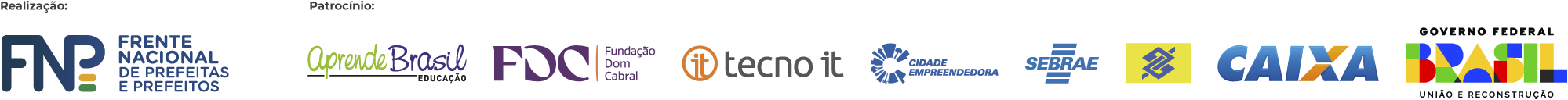 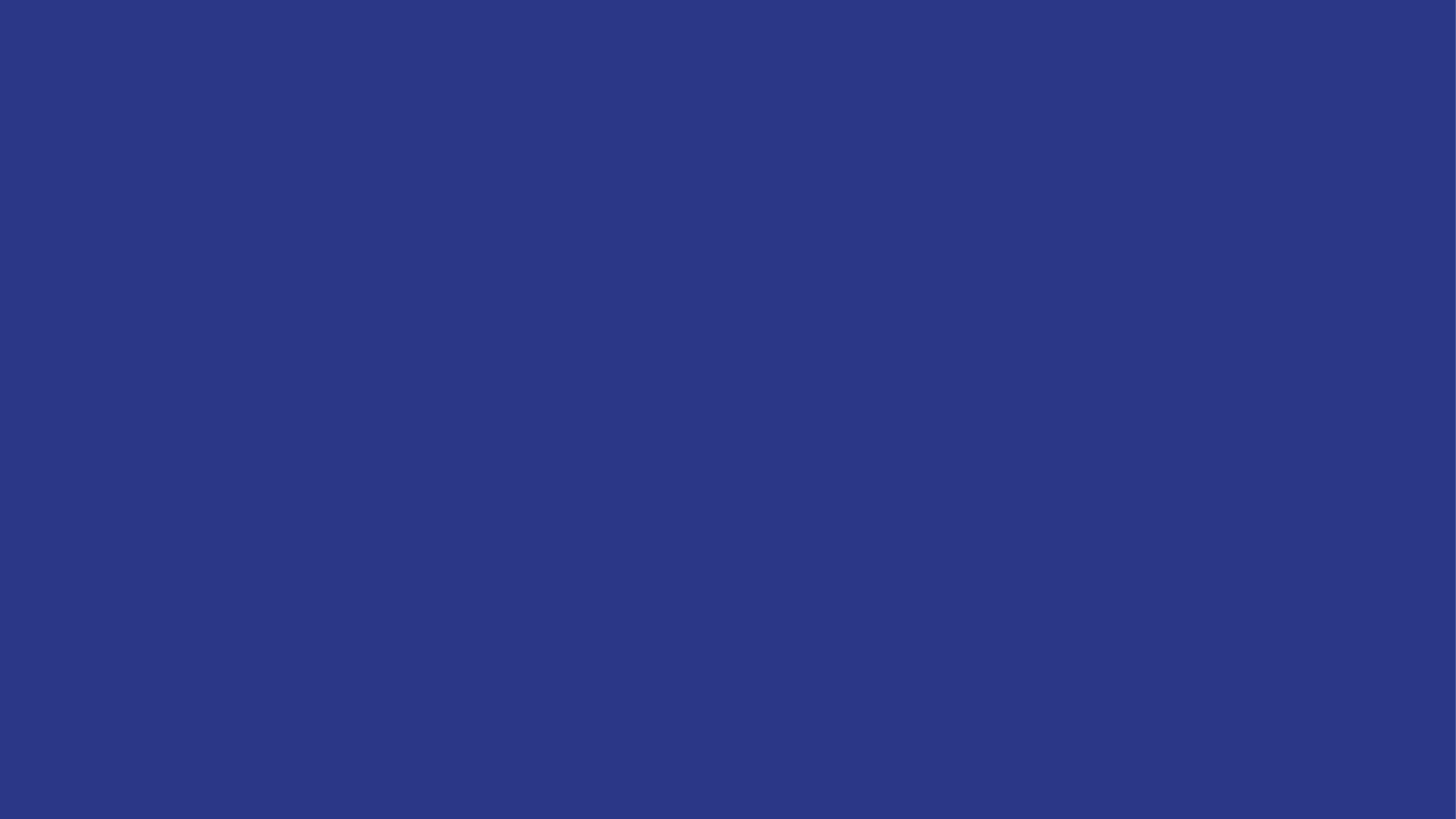 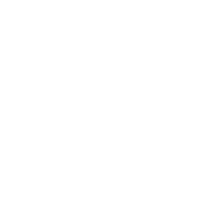 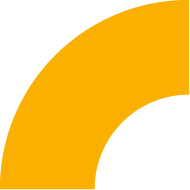 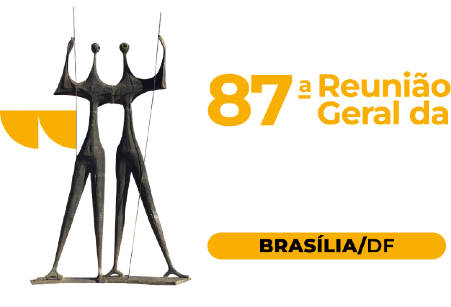 O PAPEL DOS MUNICÍPIOSna Segurança Pública
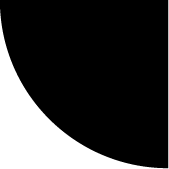 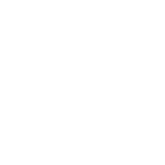 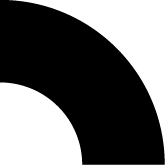 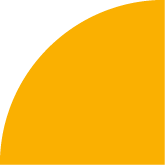 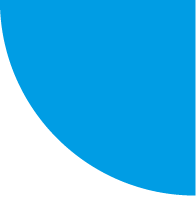 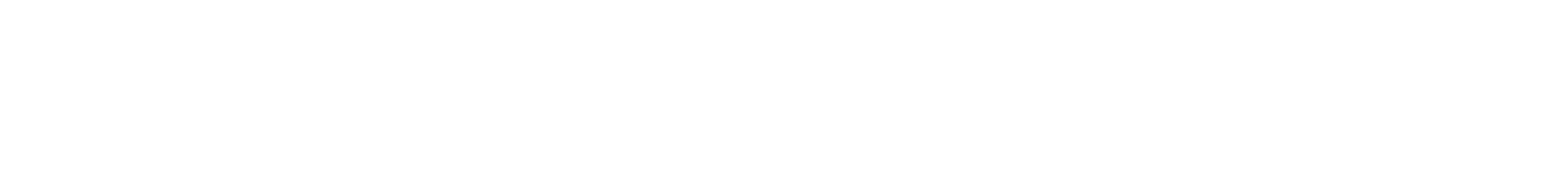 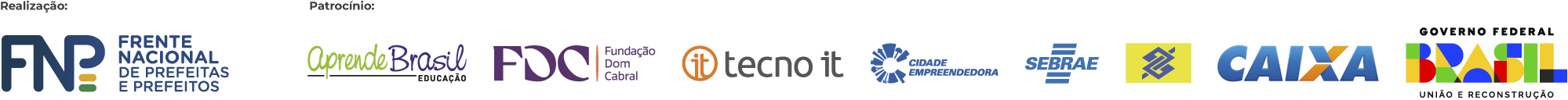 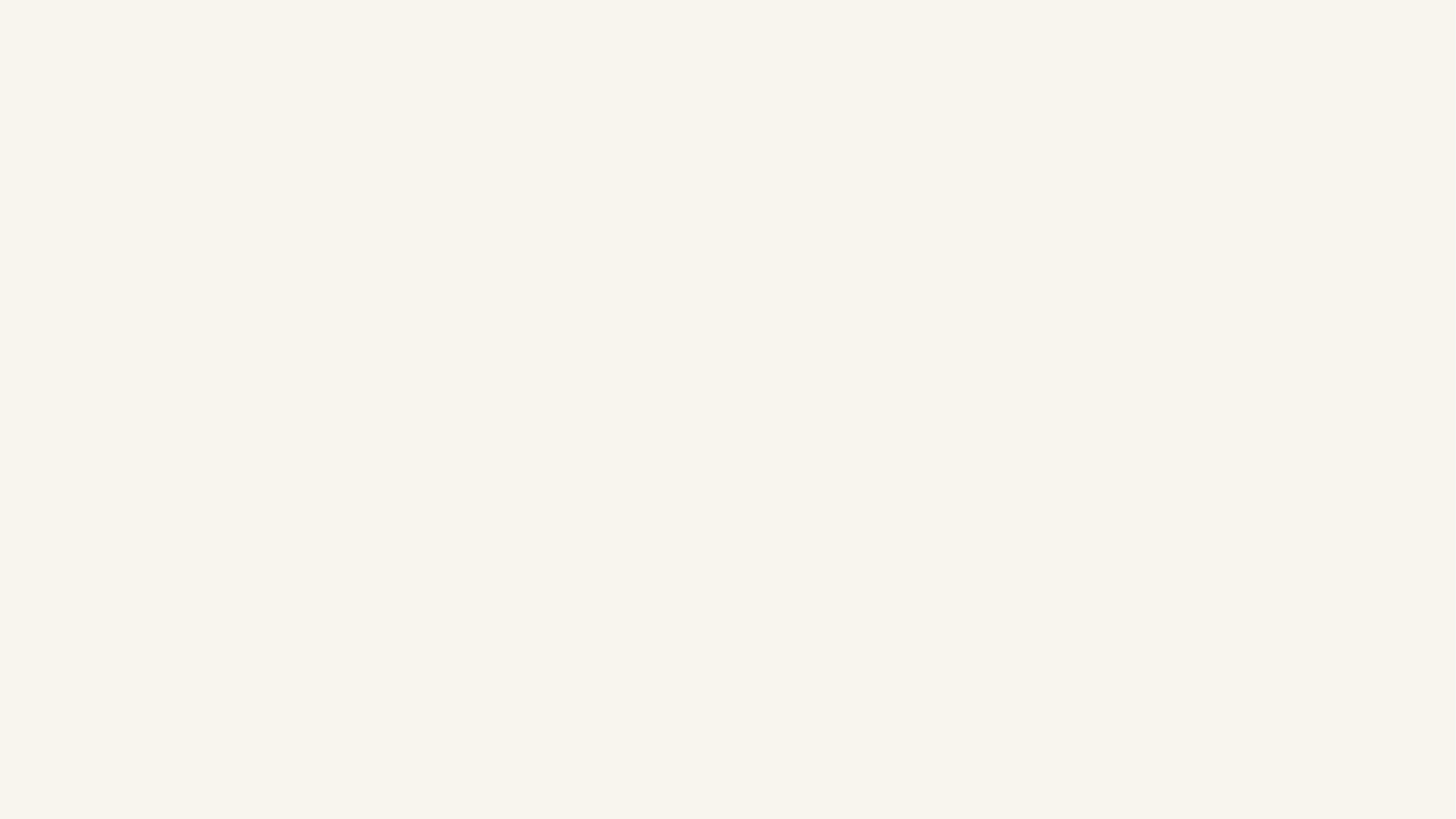 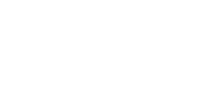 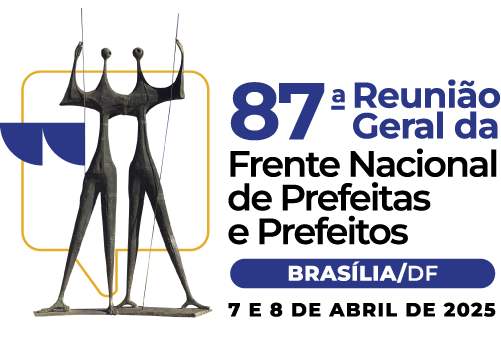 Debate sobre o crescimento dos gastos municipais com segurança pública e a defesa da constitucionalização das guardas municipais e a participação dos municípios na governança federativa e na partilha dos recursos destinados ao Fundo Nacional de Segurança Pública e Política Penitenciária.
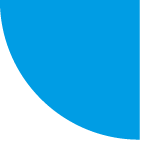 O PAPEL DOS MUNICÍPIOS
na segurança pública
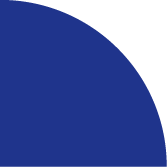 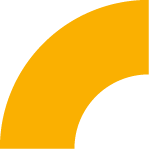 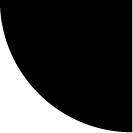 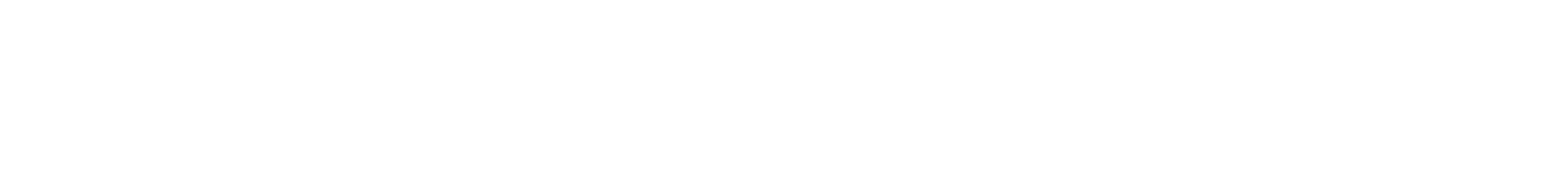 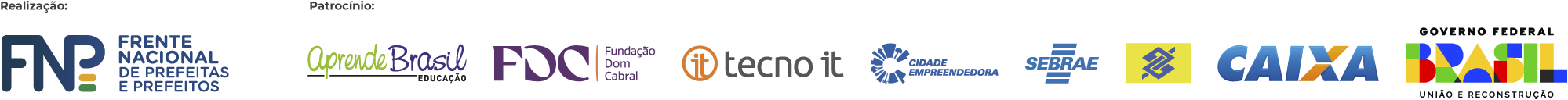 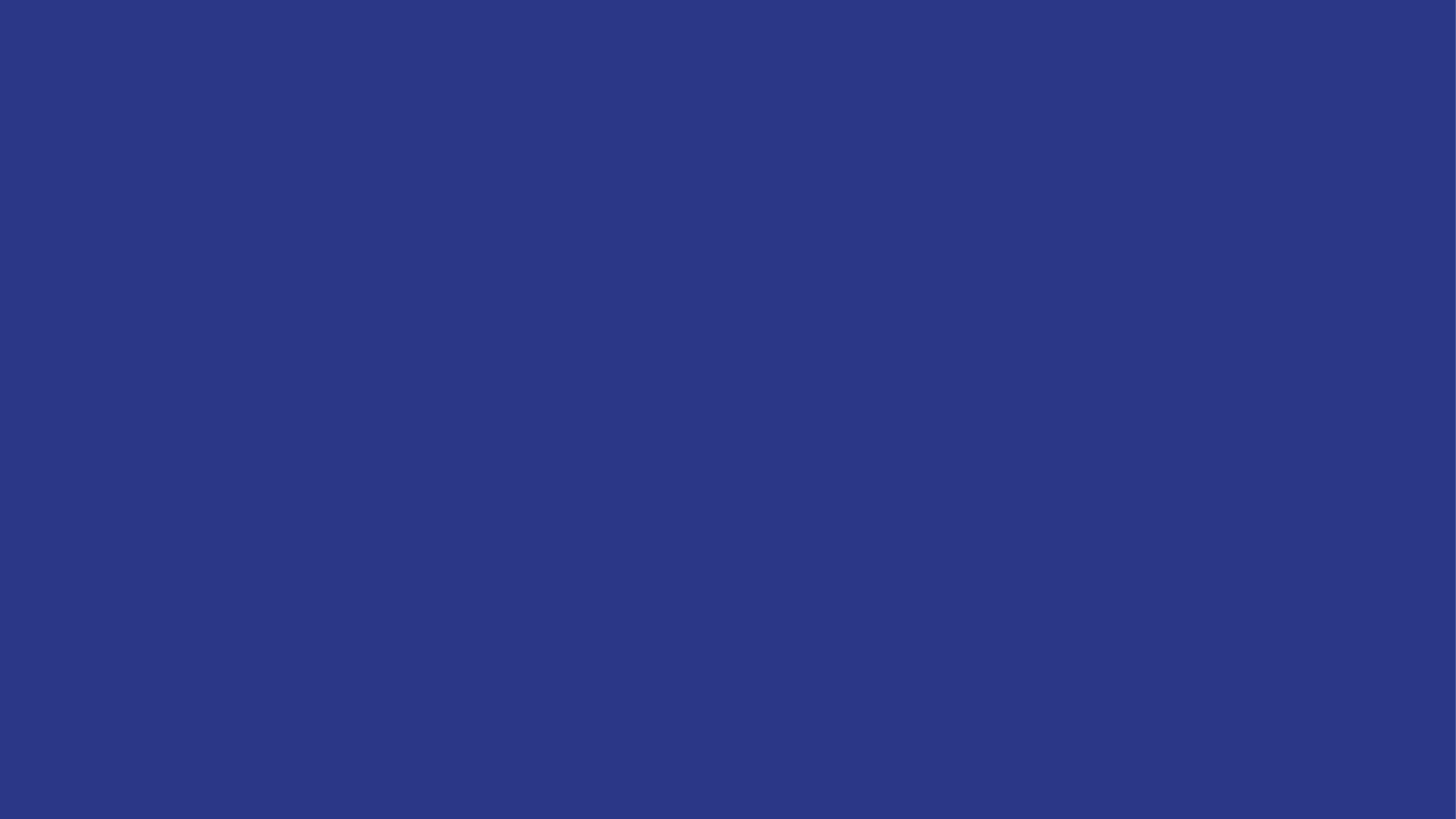 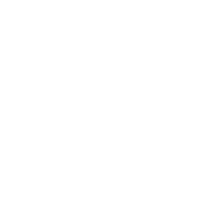 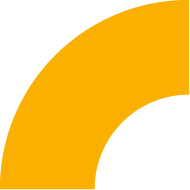 INCLUSÃO SOCIOPRODUTIVAConstrua Brasil e a nova parceria entre FNP, Sebrae Nacional, Ambev e MDS
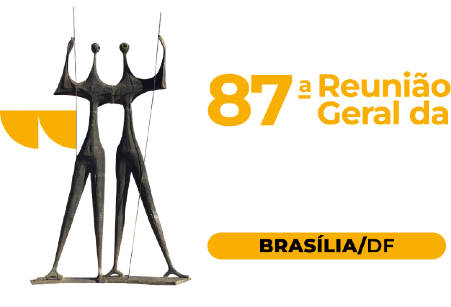 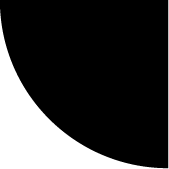 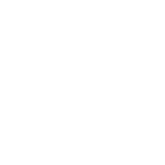 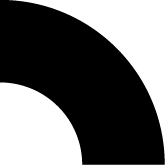 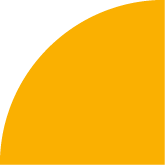 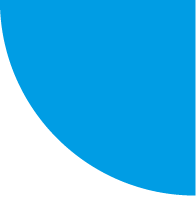 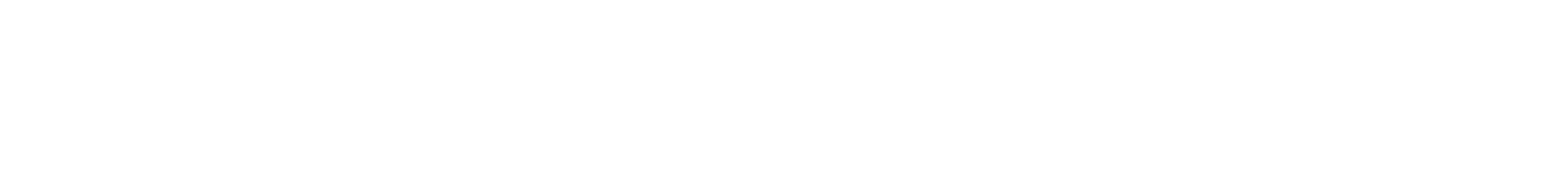 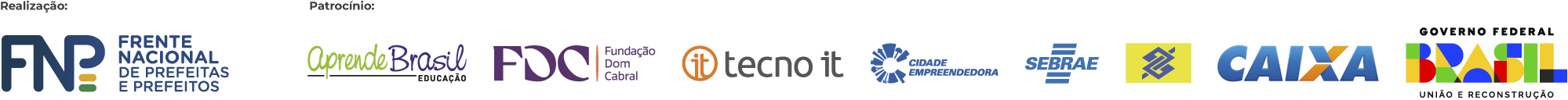 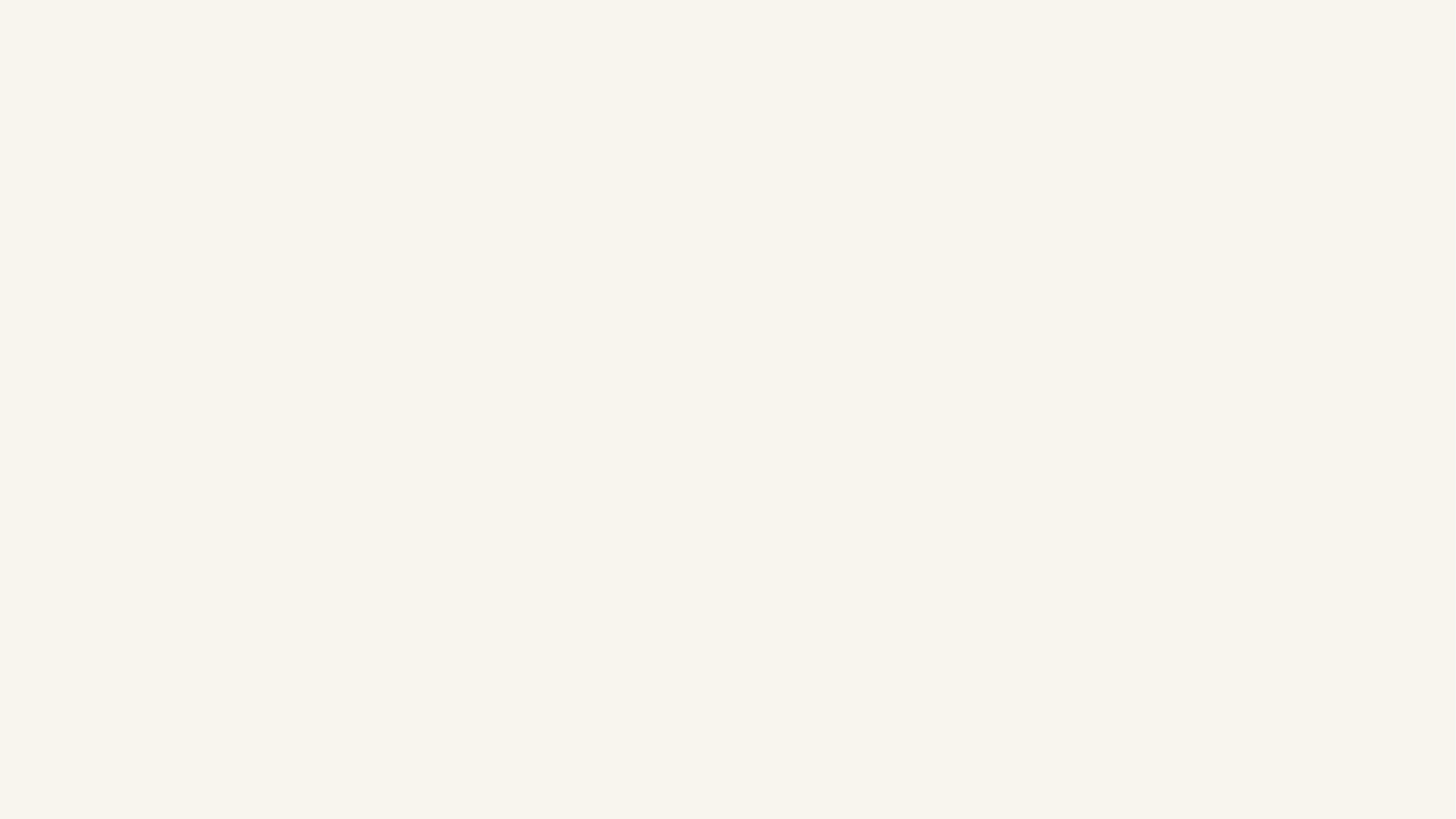 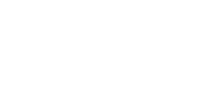 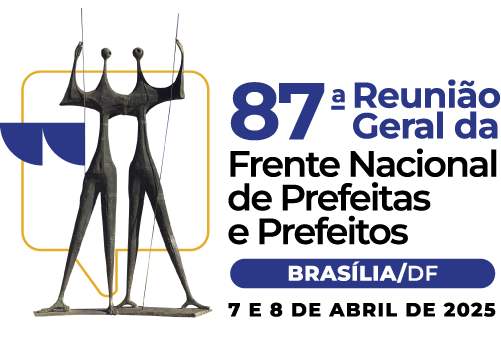 Assinatura da parceria entre SEBRAE, FNP e AMBEV, que apoiará municípios e territórios no fortalecimento da gestão pública focada na inclusão socioprodutiva de pessoas economicamente vulneráveis. A iniciativa propõe a implementação de políticas públicas integradas, capacitações, formalização de negócios e mobilização de recursos técnicos, humanos e financeiros, contribuindo para o desenvolvimento local e a redução das desigualdades.
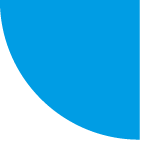 INCLUSÃO SOCIOPRODUTIVA
Construa Brasil e a nova parceria entre FNP, Sebrae Nacional, Ambev e MDS
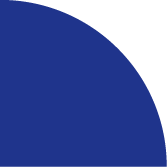 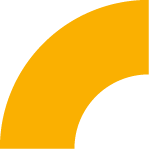 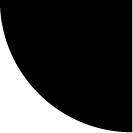 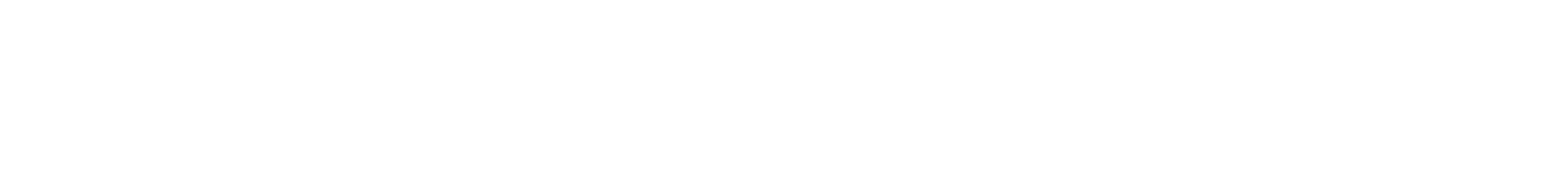 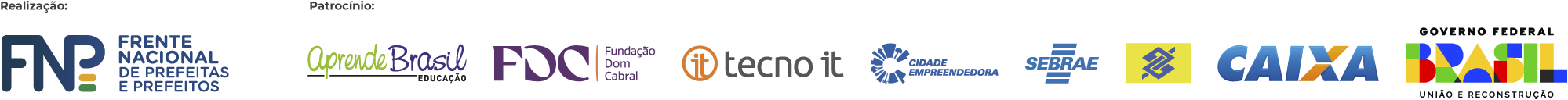 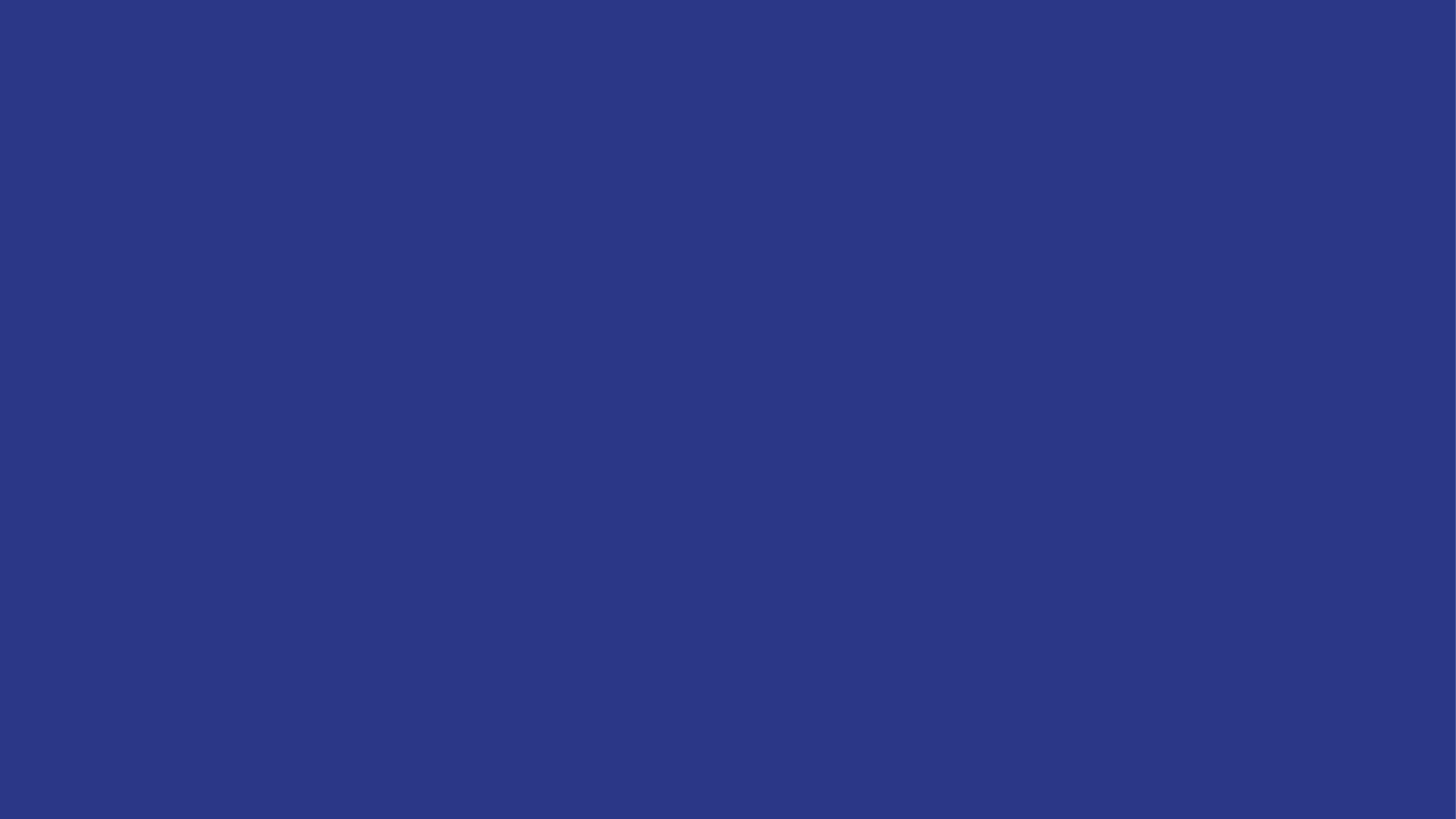 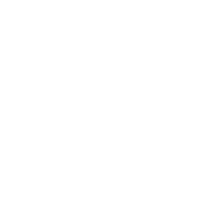 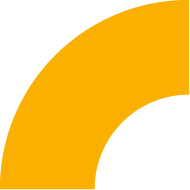 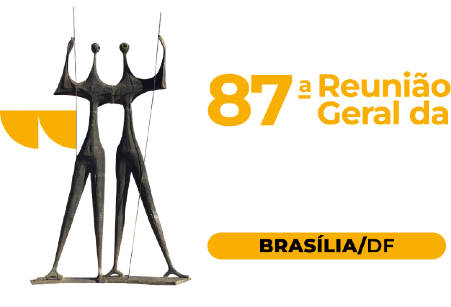 ELEIÇÃO DA NOVA DIRETORIA DA FNP para o Biênio 2025/2027
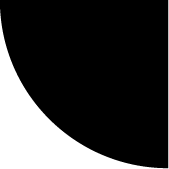 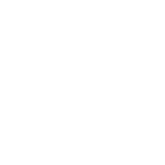 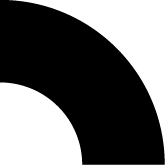 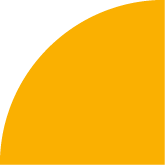 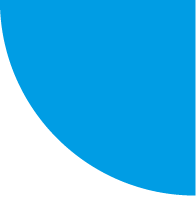 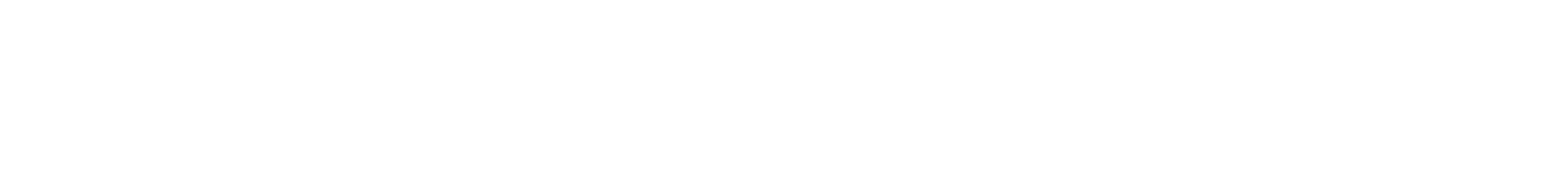 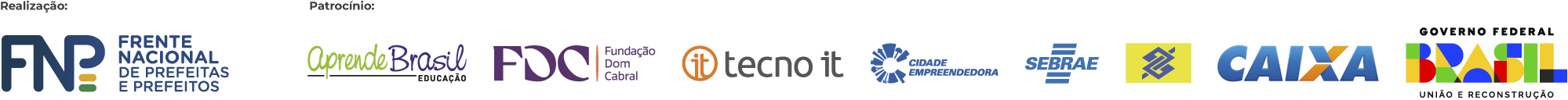 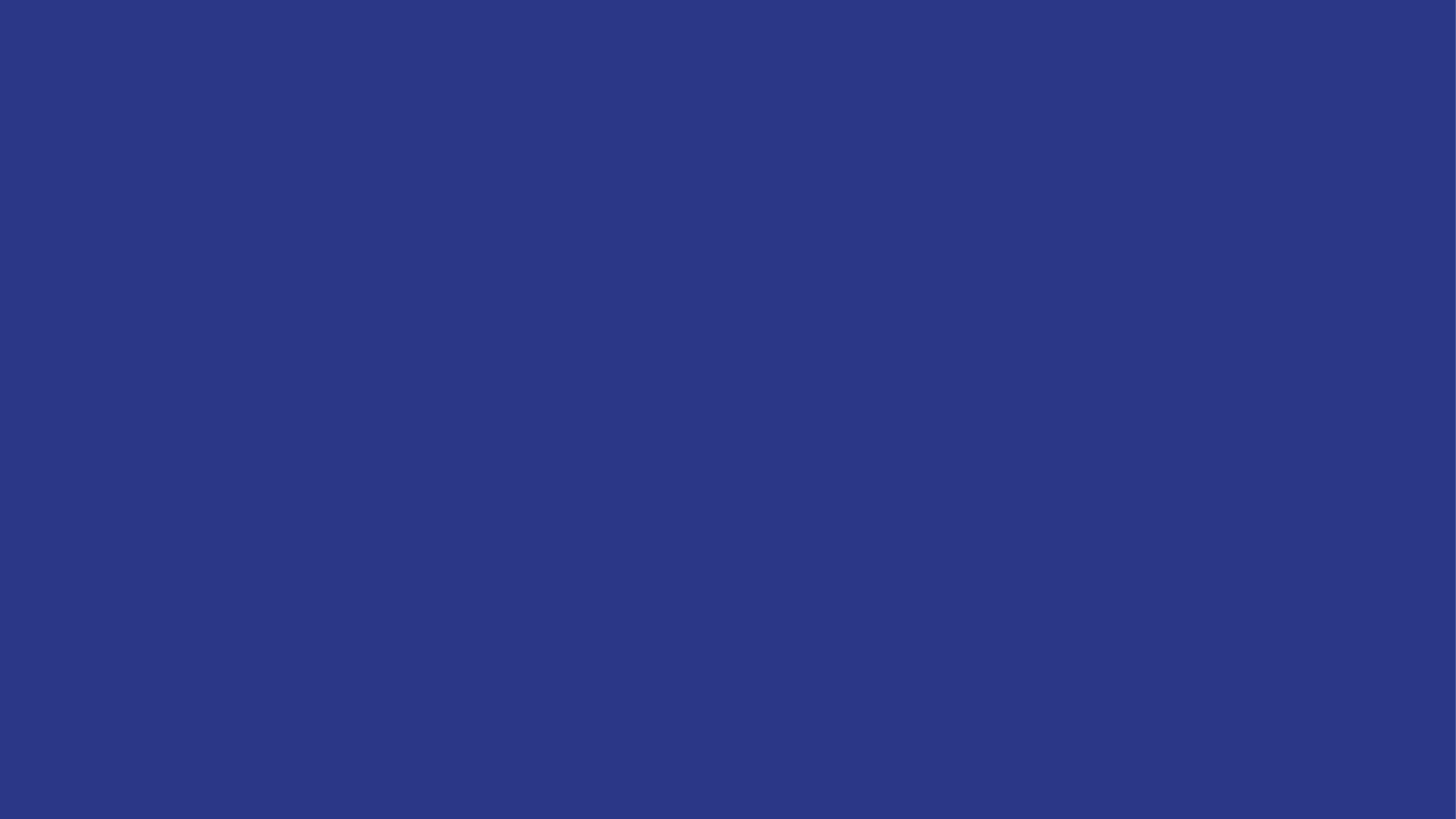 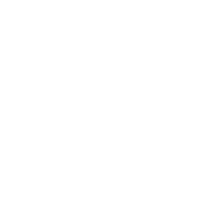 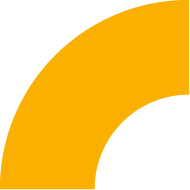 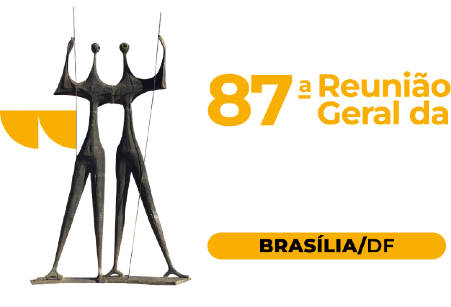 CONSTRUÇÃO DE UM BANCO NACIONAL de dados de transporte público coletivo
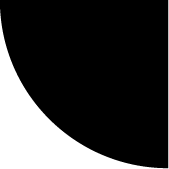 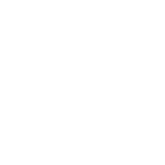 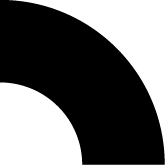 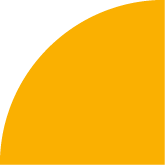 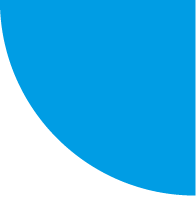 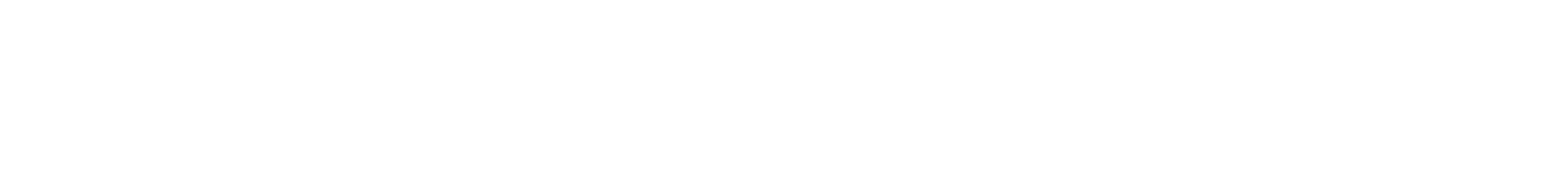 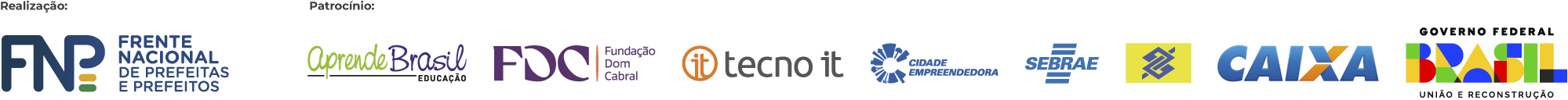 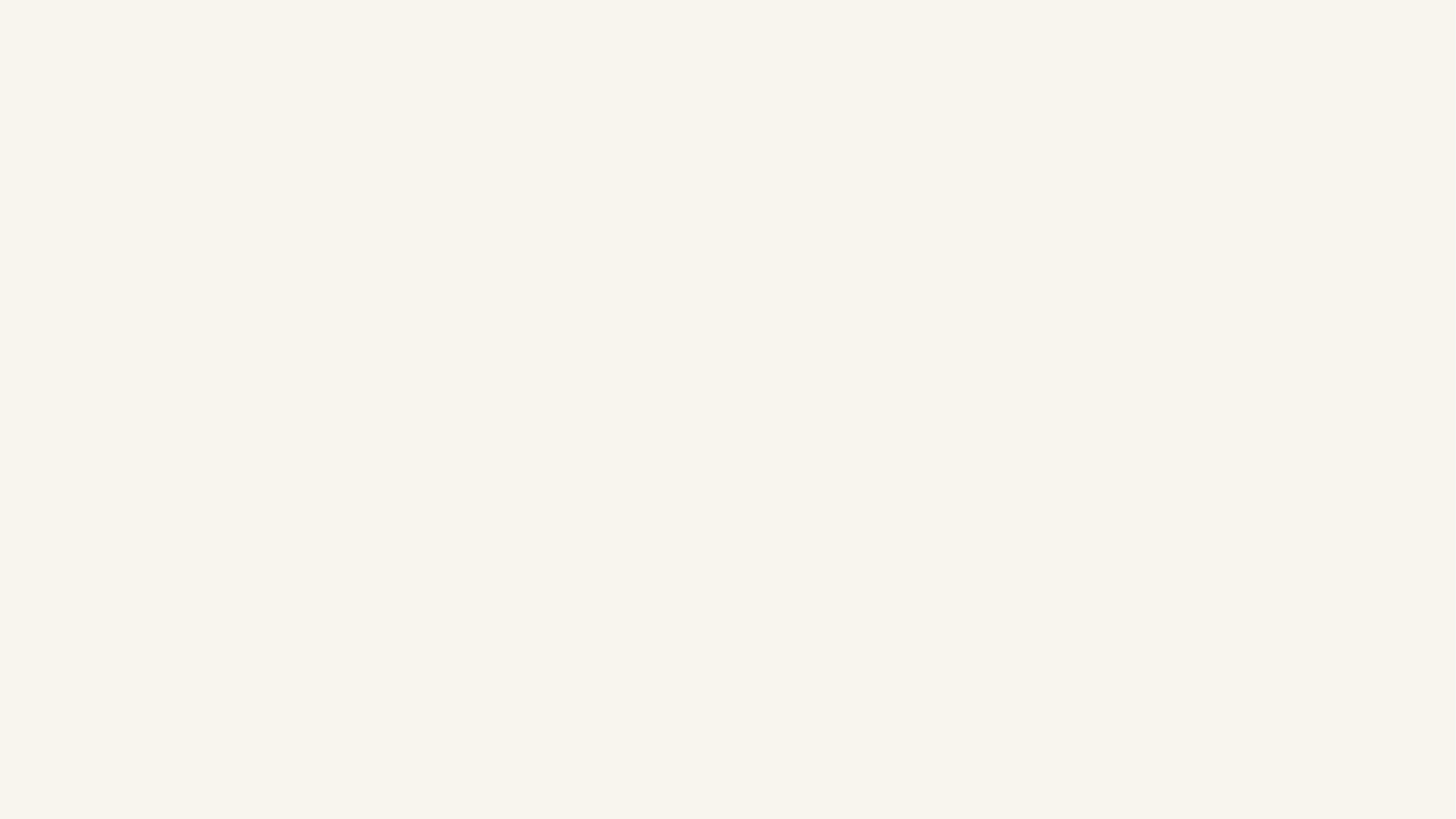 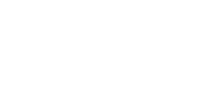 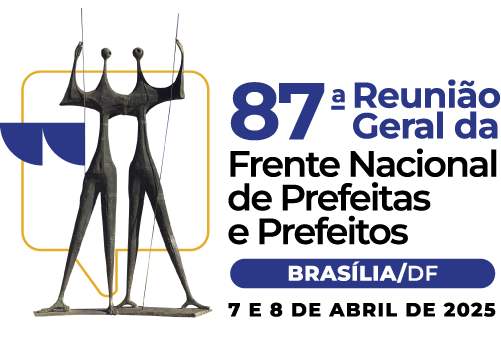 Lançamento da iniciativa para a construção de um Banco Nacional de Dados de Transporte Público Coletivo, integrado ao Sistema Nacional de Informações em Mobilidade Urbana, com a assinatura de protocolos de intenções entre a Secretaria Nacional de Mobilidade Urbana, a FNP e o Banco Mundial. O projeto tem como objetivo produzir informações confiáveis e robustas para a formulação, implementação e avaliação de políticas públicas e investimentos em mobilidade urbana no âmbito federal. Além disso, serão anunciados os municípios selecionados para o Grupo de Capacitação em Eletromobilidade, uma iniciativa da FNP, C40, ICCT e Ministério das Cidades, vinculada ao Novo PAC.
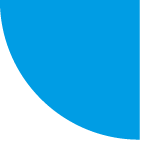 CONSTRUÇÃO DE UM BANCO NACIONAL de dados de transporte público coletivo
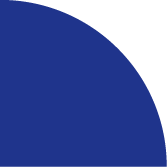 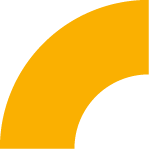 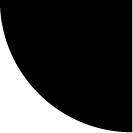 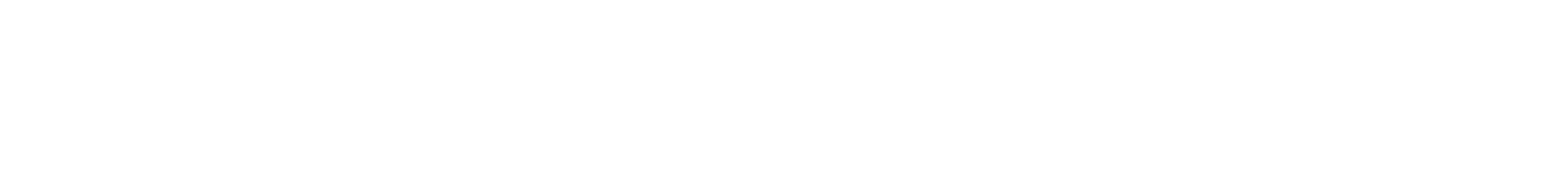 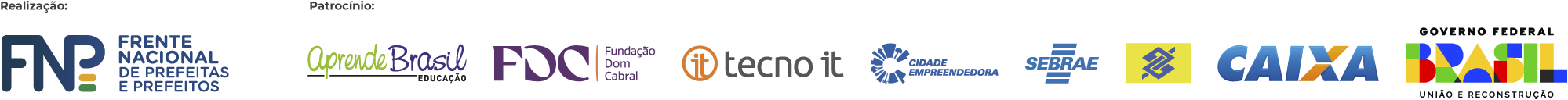 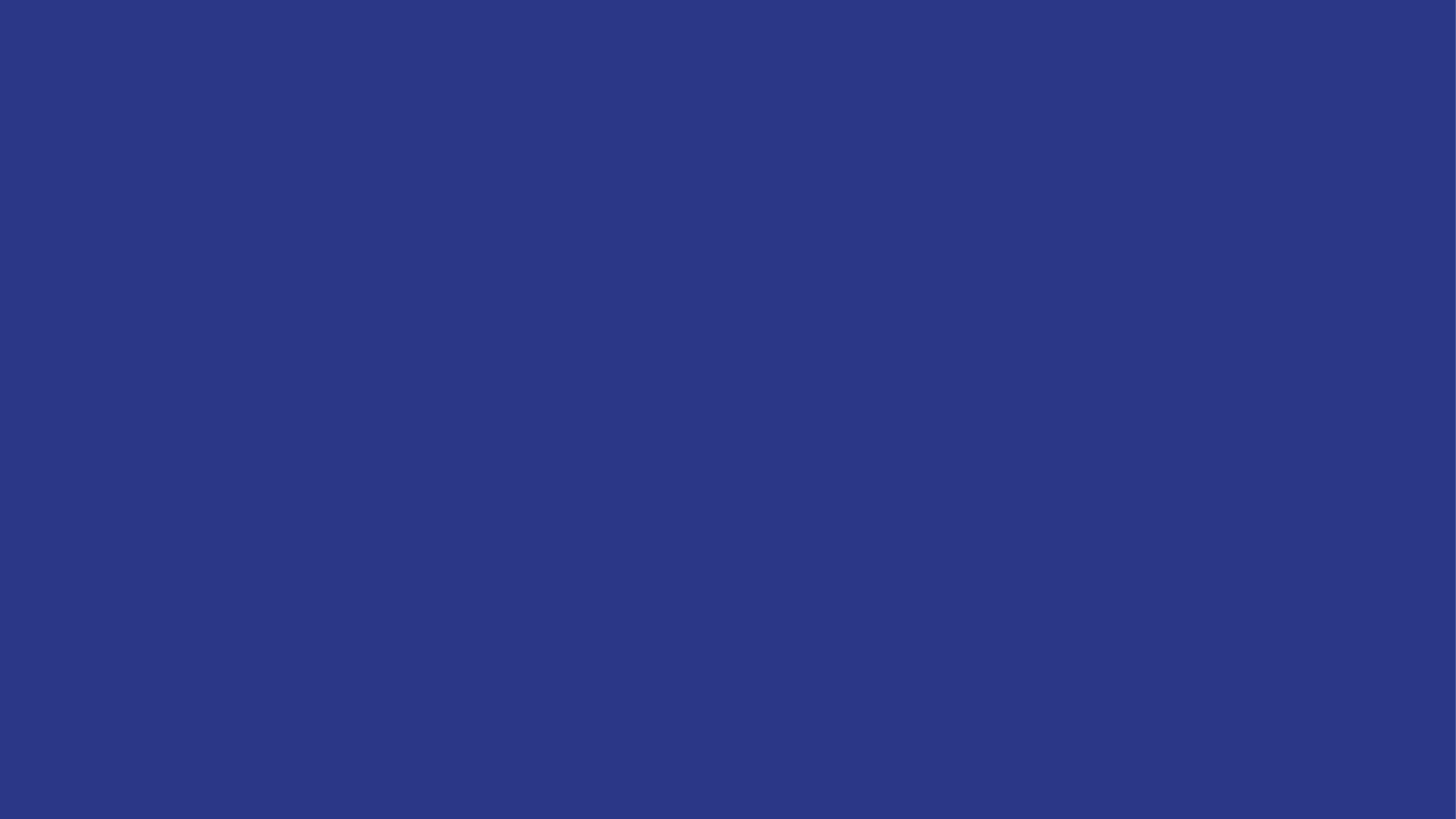 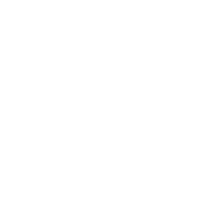 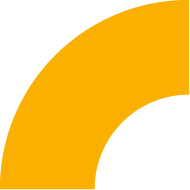 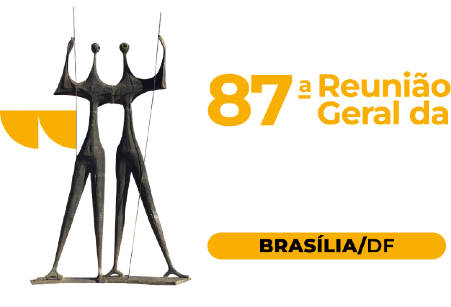 POSSE da nova diretoria da FNP
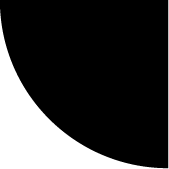 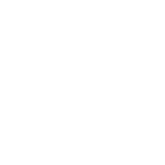 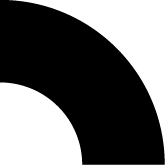 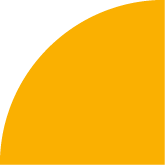 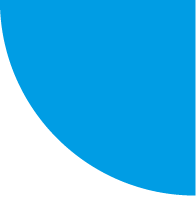 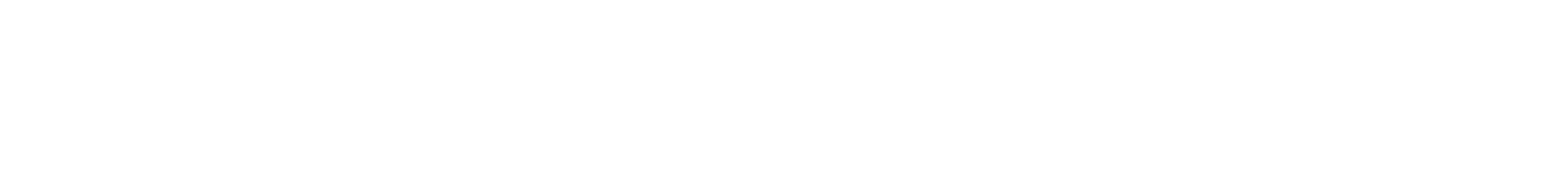 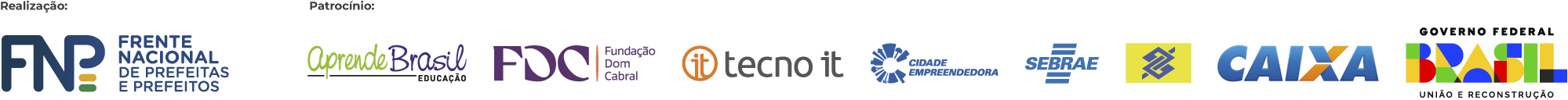 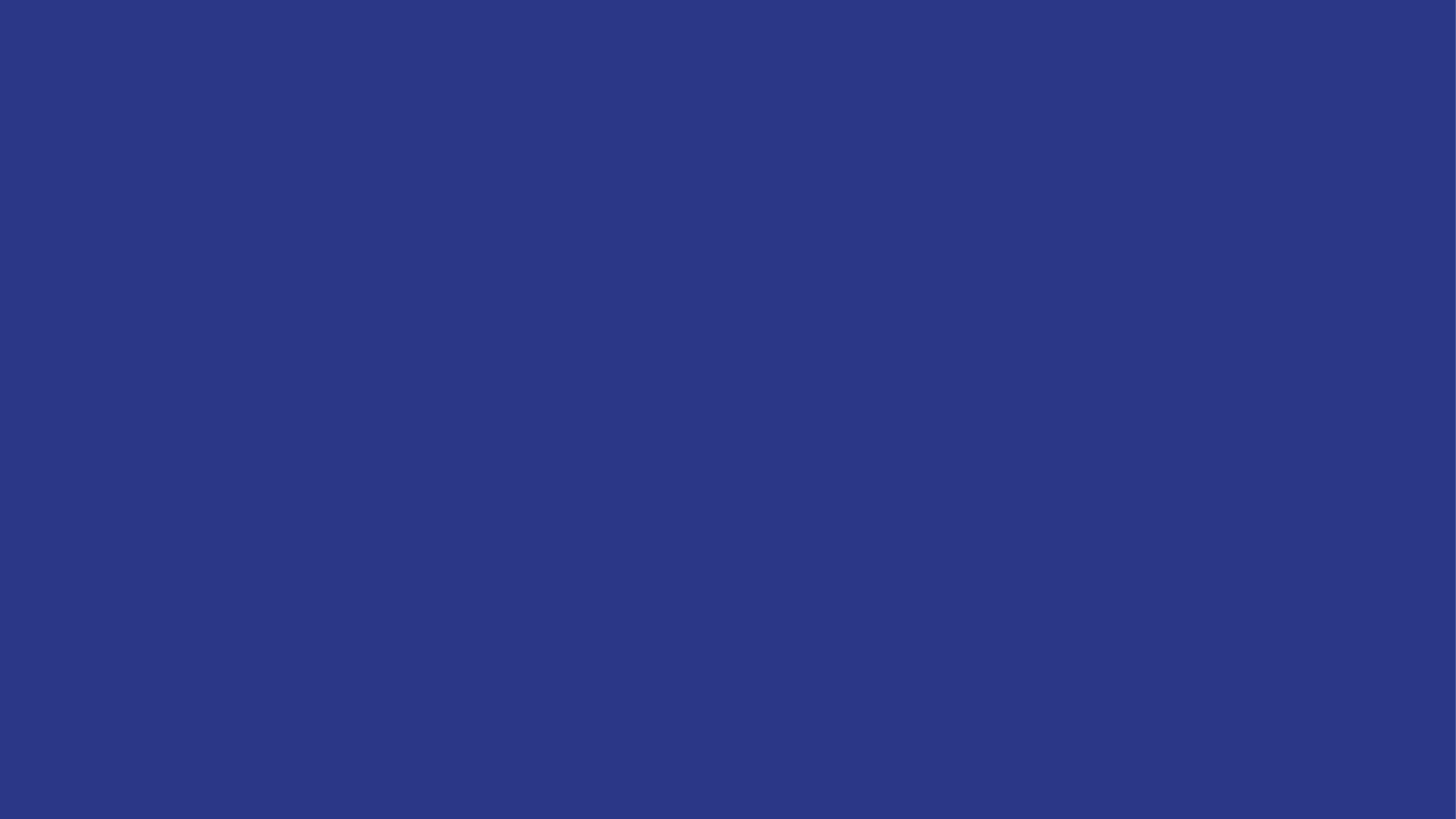 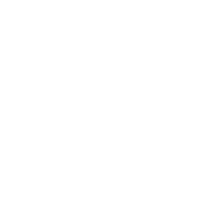 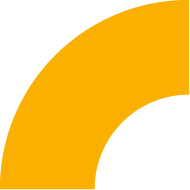 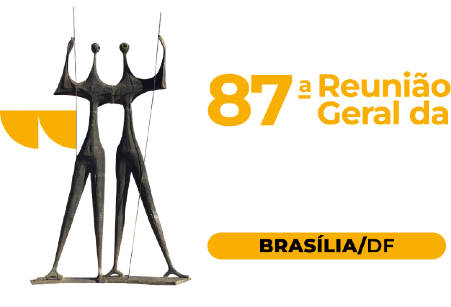 REUNIÃO da Comissão de Prefeitas da FNP
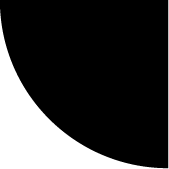 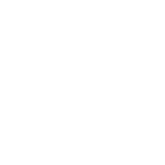 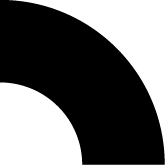 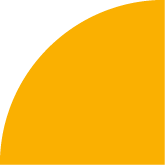 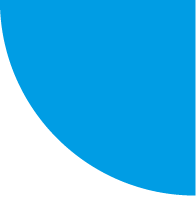 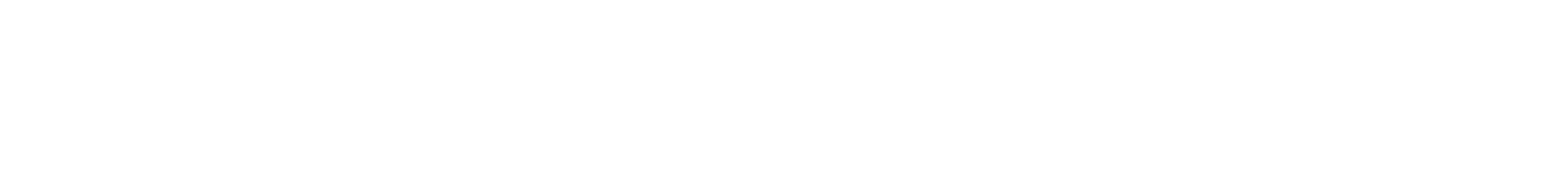 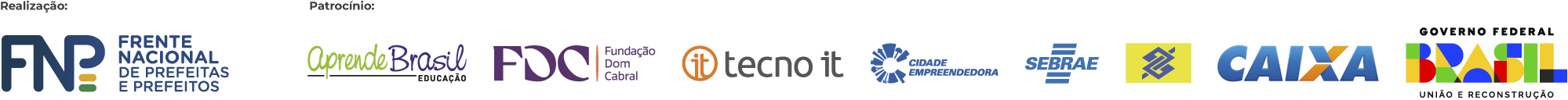 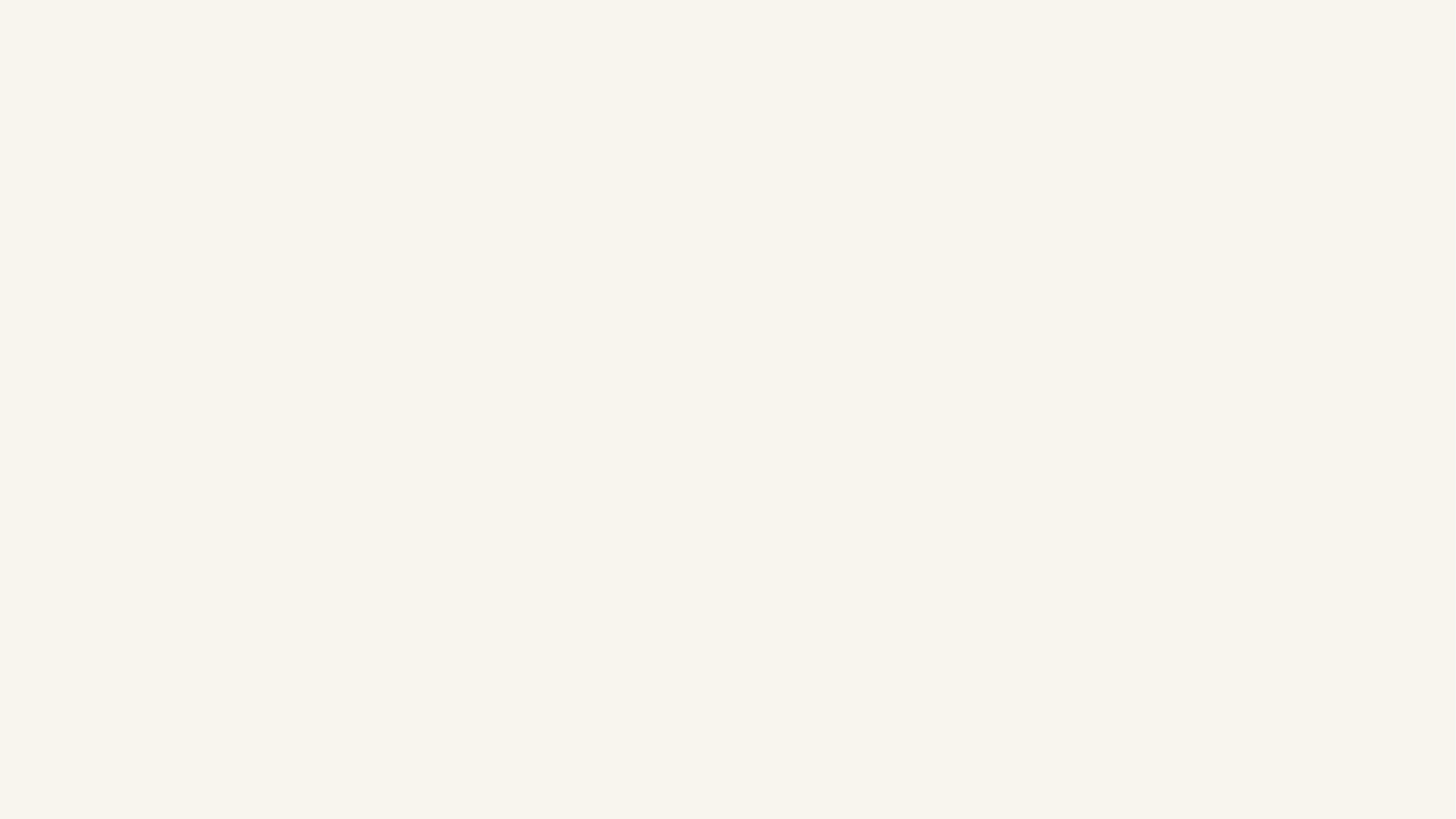 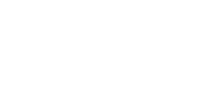 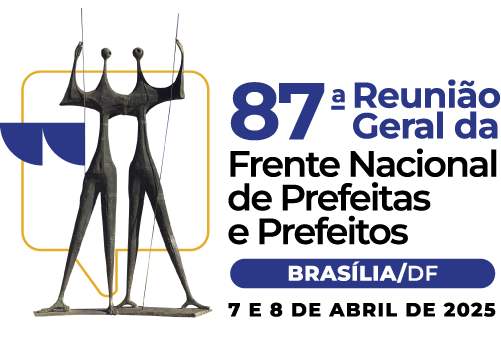 A reunião abordará a integração da perspectiva de gênero no Plano Clima Adaptação, garantindo a consideração de mulheres e meninas nas ações municipais, e apresentará as deliberações da Comissão na CASD. Também incentivará a mobilização para o Fórum de Secretarias de Mulheres e apresentará o Programa + Iguais, financiado pela AFD, como estratégia para a transversalidade de gênero nas políticas públicas.
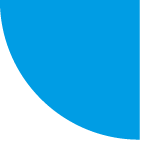 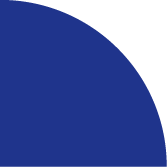 REUNIÃOda Comissão de Prefeitas
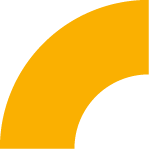 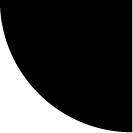 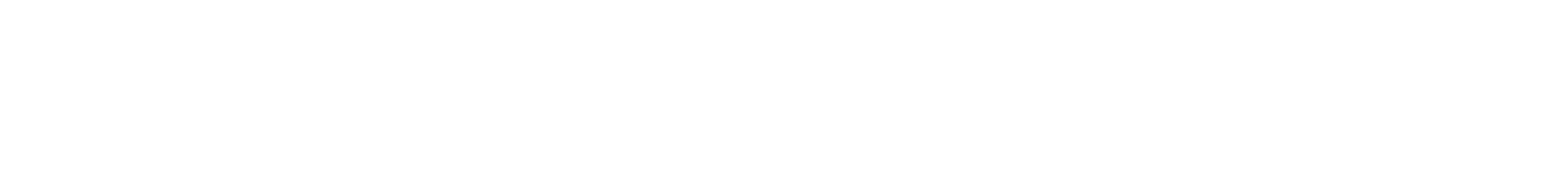 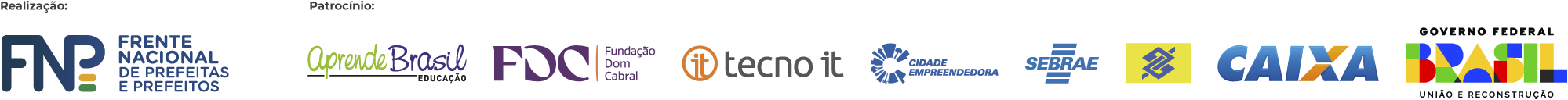 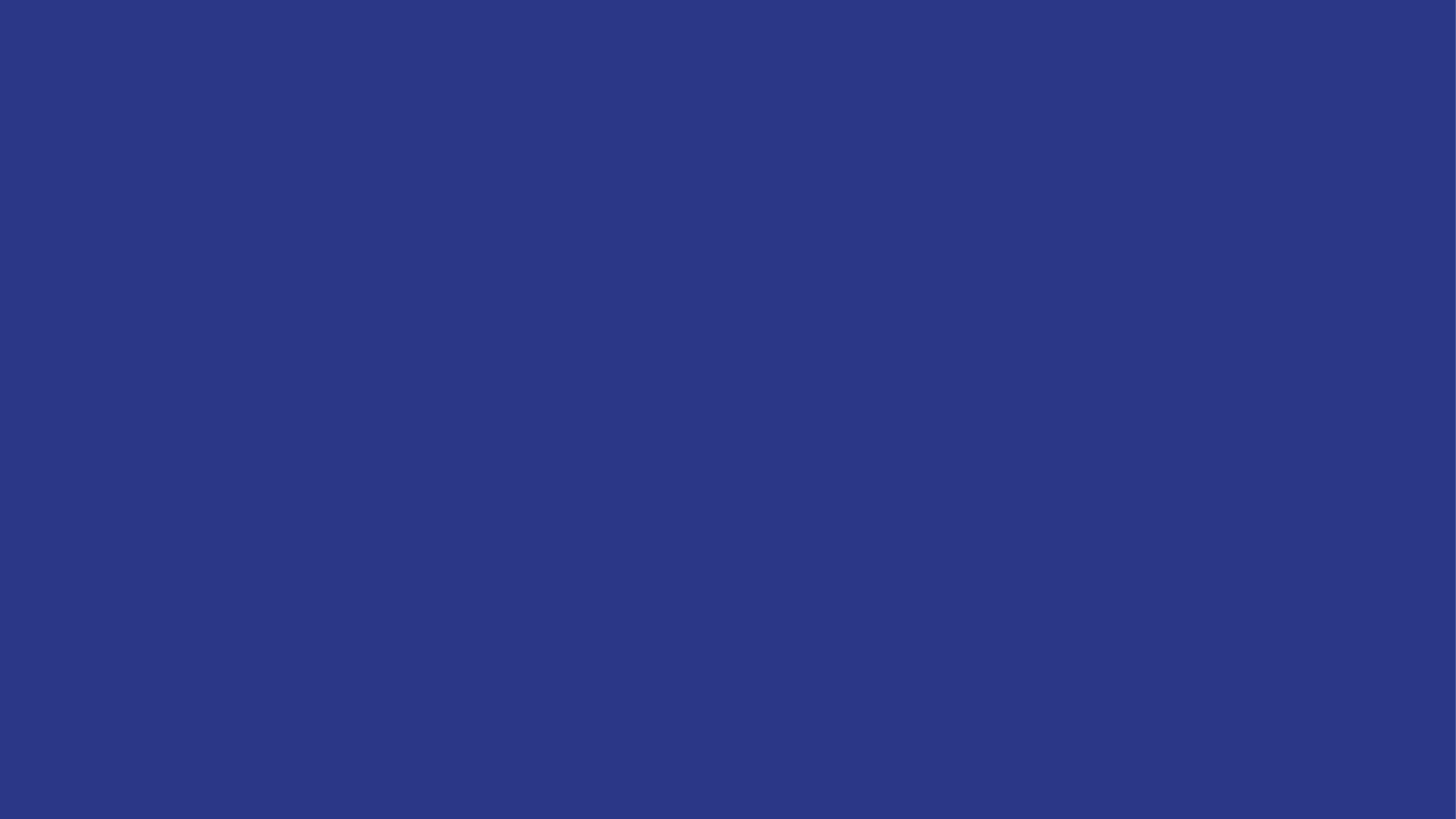 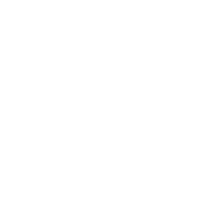 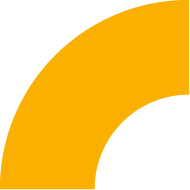 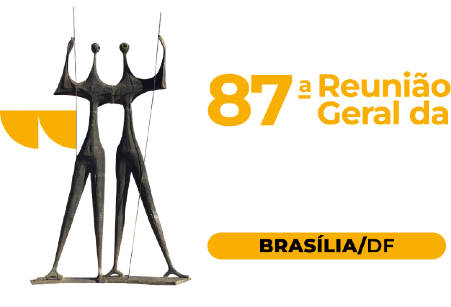 REUNIÃO DA COMISSÃO PERMANENTE DA FNPde adaptação urbana e prevenção de desastres (CASD)
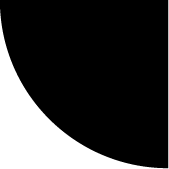 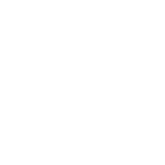 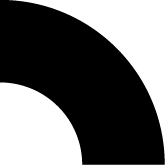 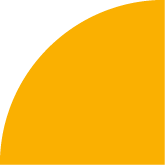 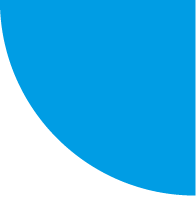 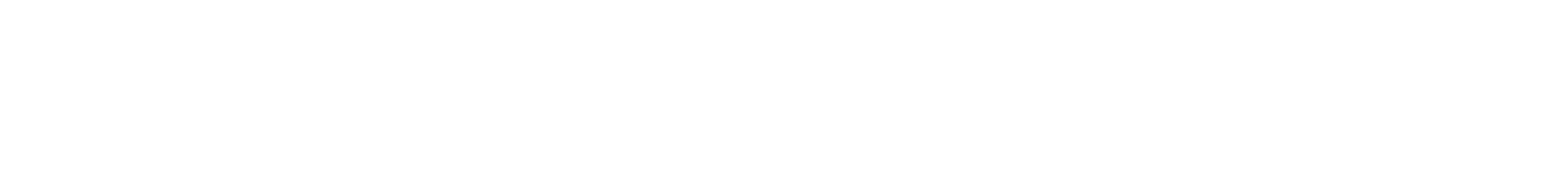 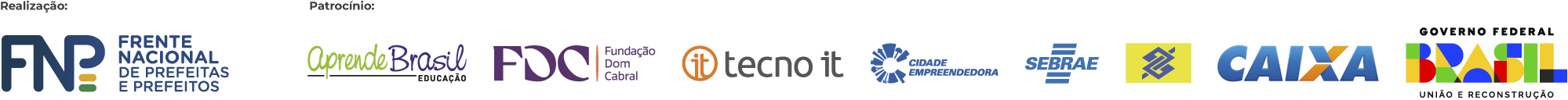 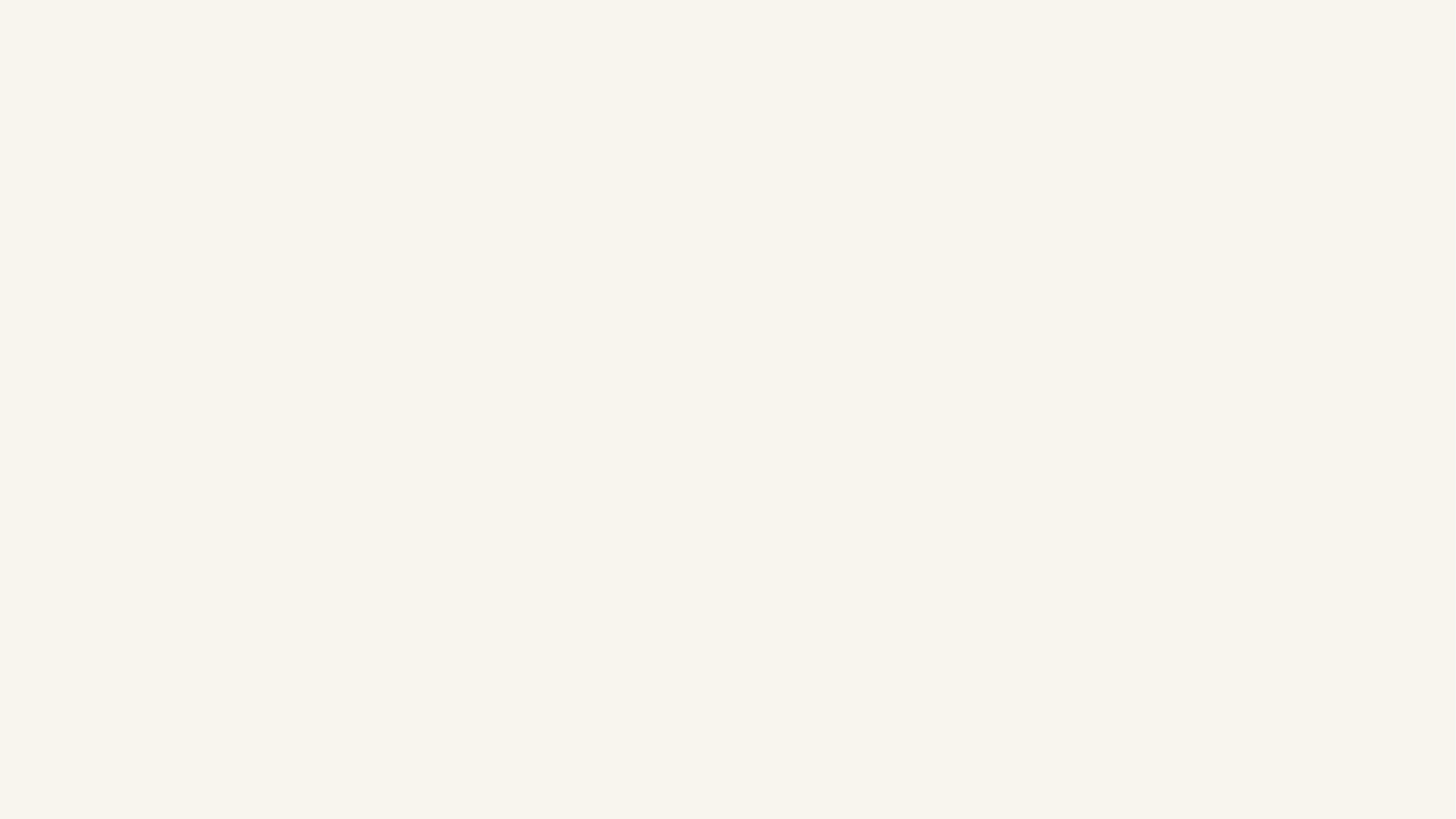 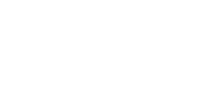 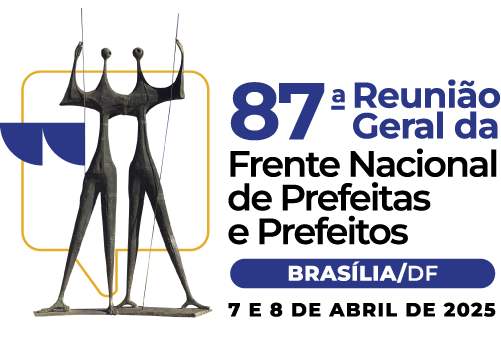 1) Posse da nova presidência da CASD, 2) Aprovação da agenda de trabalho de 2025, 3) Mecanismos de financiamento para políticas de gestão de risco e desastres, adaptação e resiliência urbana 4) Lançamento do "Guia para prefeitas e prefeitos: como preparar seu município para a emergência climática"
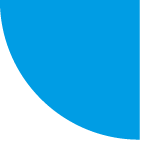 REUNIÃO DA COMISSÃO PERMANENTEde adaptação urbana e prevenção de desastres (CASD)
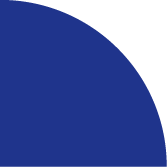 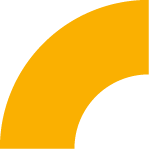 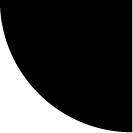 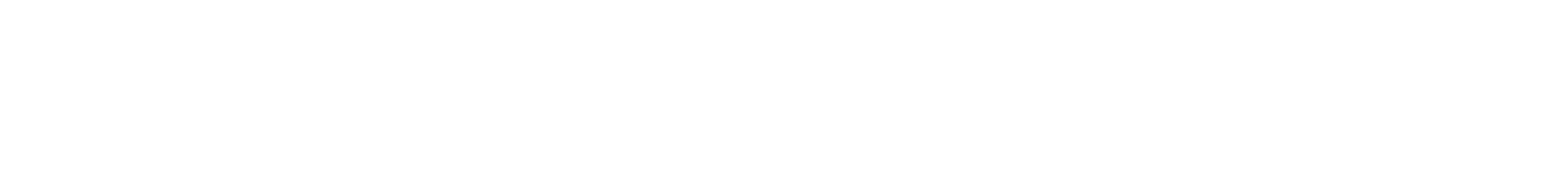 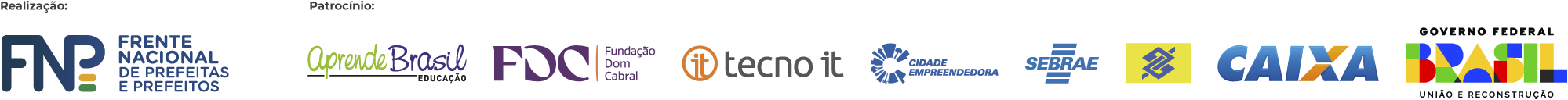 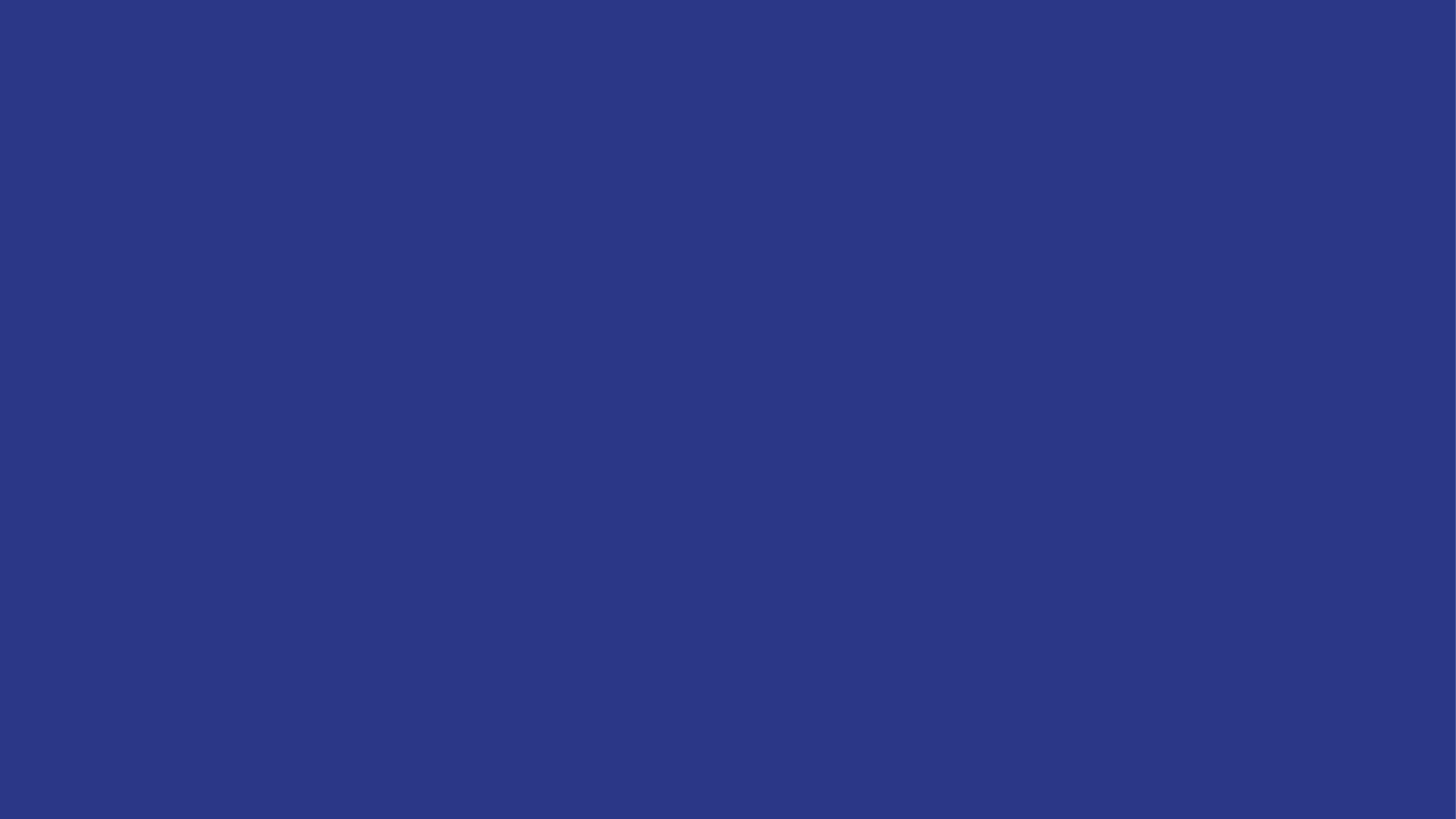 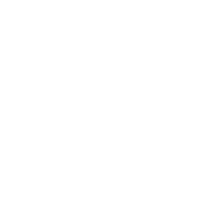 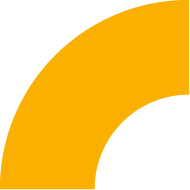 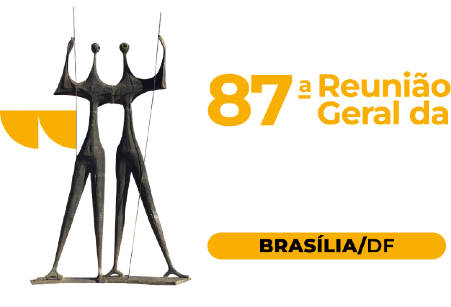 GRUPO DE CAPACITAÇÃOem eletromobilidade no transporte coletivo
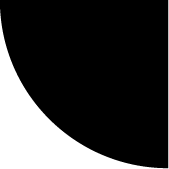 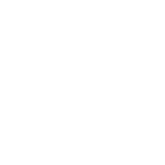 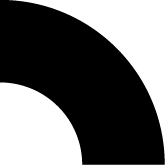 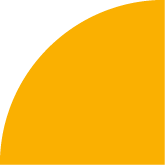 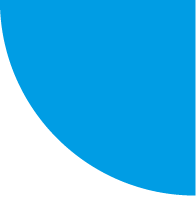 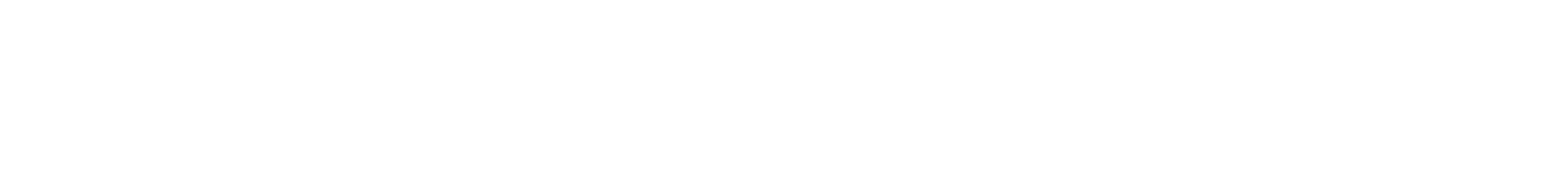 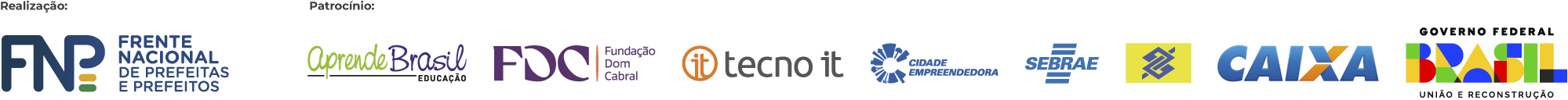 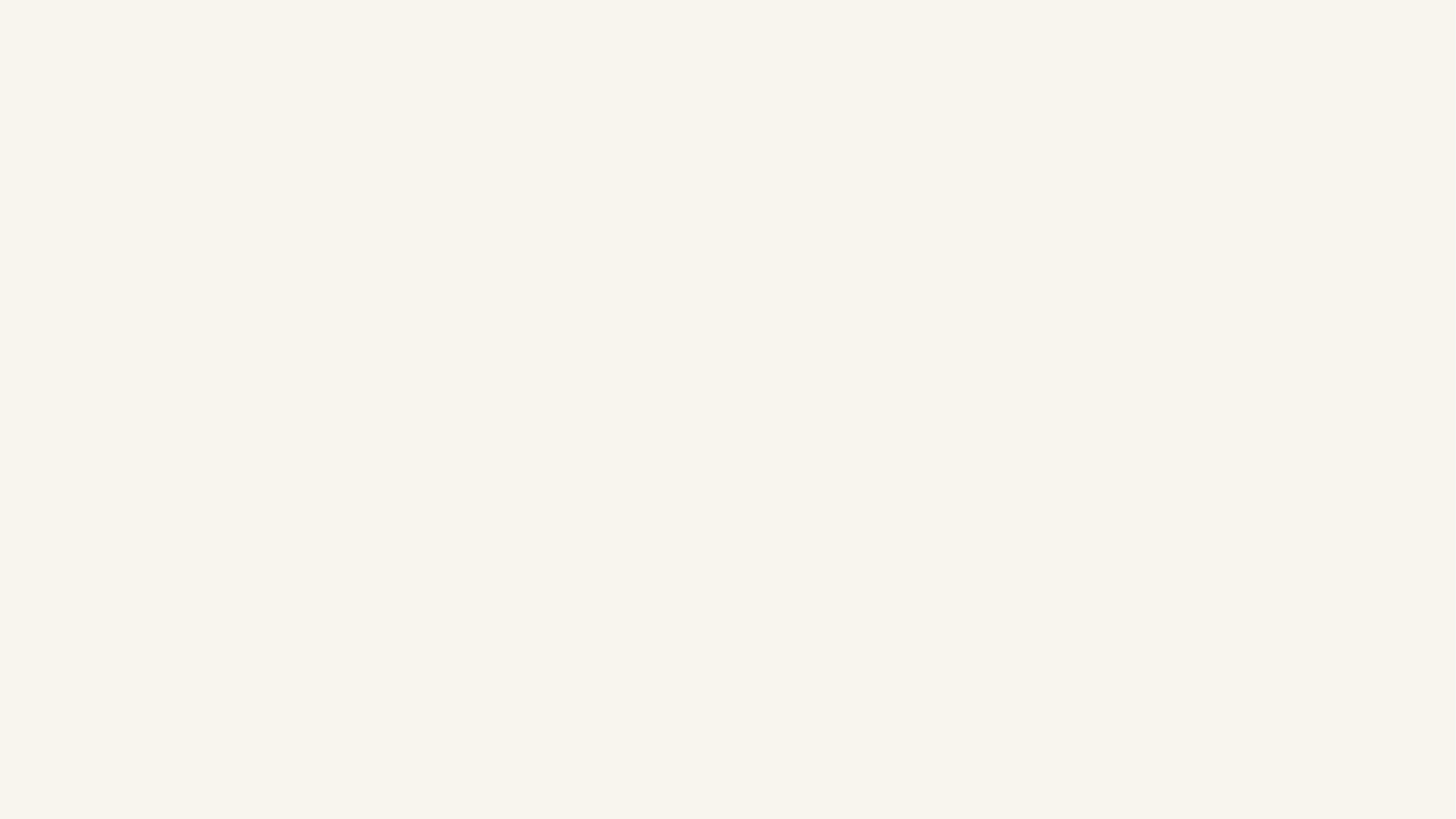 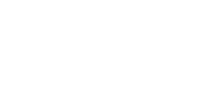 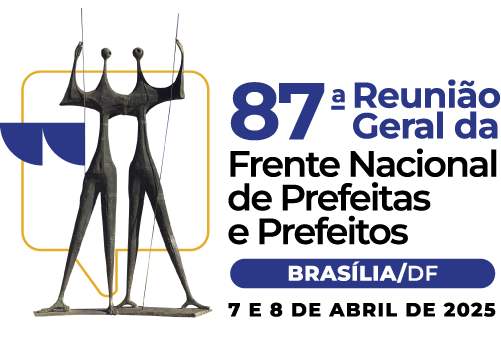 Primeiro encontro presencial da iniciativa voltada ao fortalecimento das capacidades técnicas e institucionais dos municípios para a implementação de frotas de ônibus de zero emissão. O programa combina seminários presenciais e online, intercâmbio de experiências entre cidades e estados e mentorias personalizadas para atender aos desafios locais. A iniciativa é promovida pela aliança ZEBRA (C40 e ICCT), com o apoio do Ministério das Cidades e da FNP. A atividade é voltada para técnicos e gestores de mobilidade urbana das cidades selecionadas, ocorrerá na sede da FNP nos dias 8 e 9 de abril.
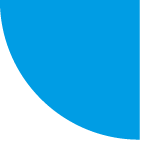 GRUPO DE CAPACITAÇÃOem eletromobilidade no transporte coletivo
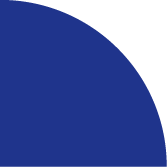 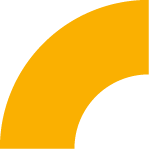 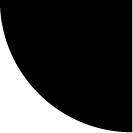 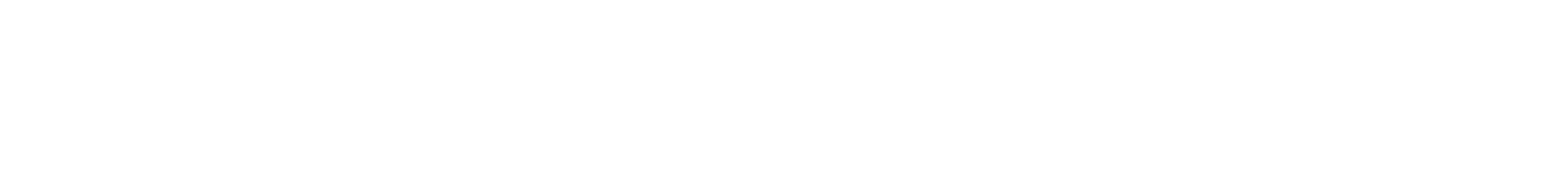 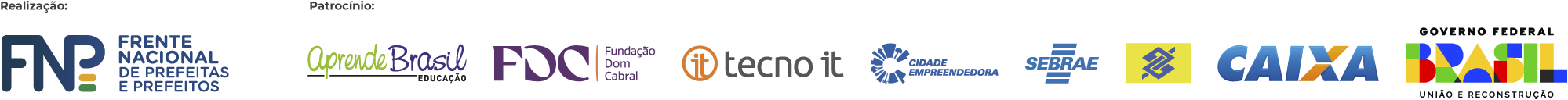